Constraining the collision terms 
in spin kinetic theory
Jian-Hua Gao 

         Shandong University at Weihai
Based on: Shi-Yuan Wu, JHG  arXiv: 2409.00457
The 12th Circum-Pan-Pacific Symposium on High Energy Spin Physics,   Nov. 8 -12, 2024,  Hefei,  Anhui
1
Contents
Introduction

 Wigner function formalism

 Self-consistent constraints on collision terms in spin kinetic theory

 Self-consistent relaxation time approximation

 Summary and outlook
2
Introduction
STAR Nature 2017
STAR Nature 2023
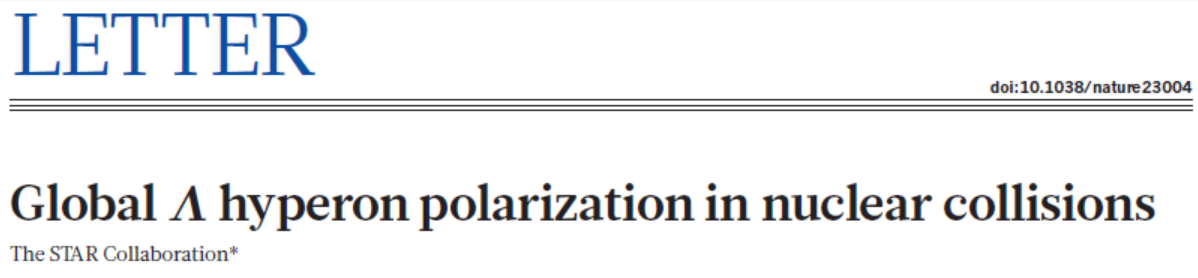 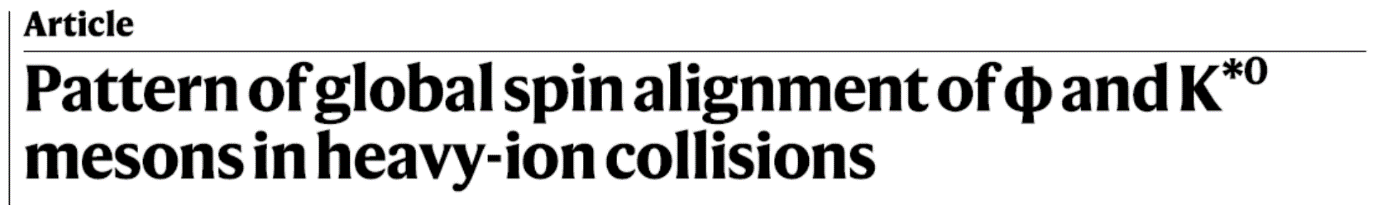 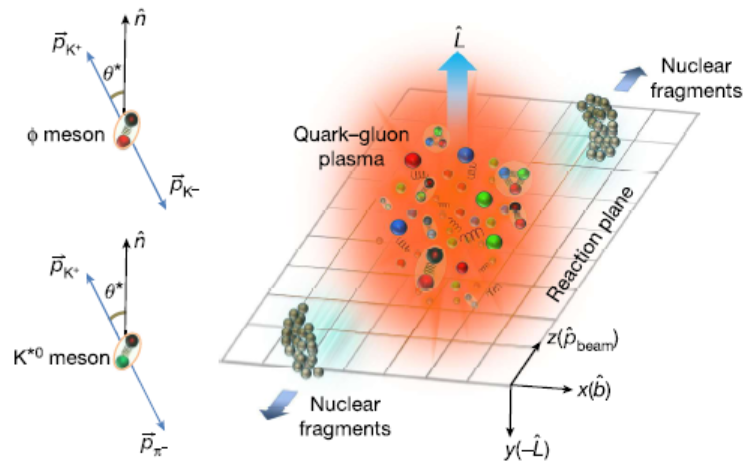 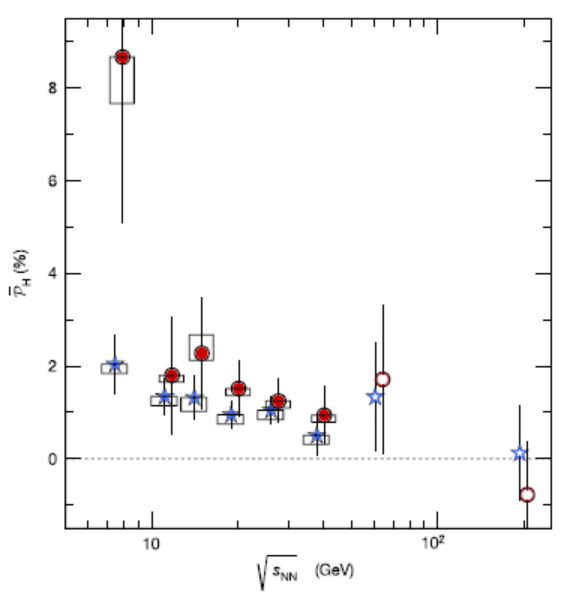 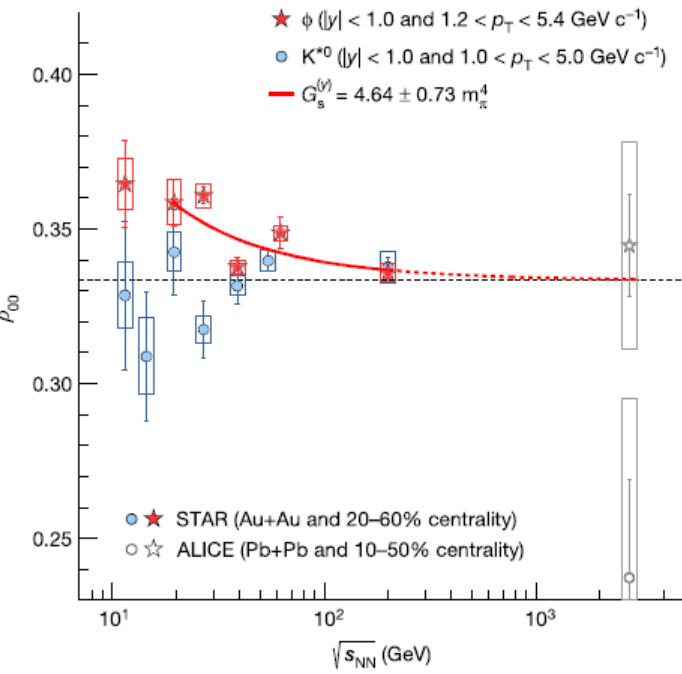 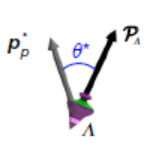 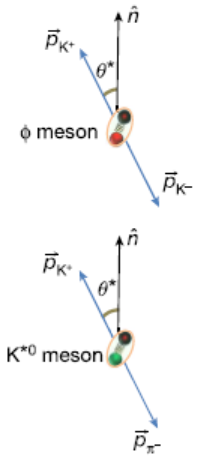 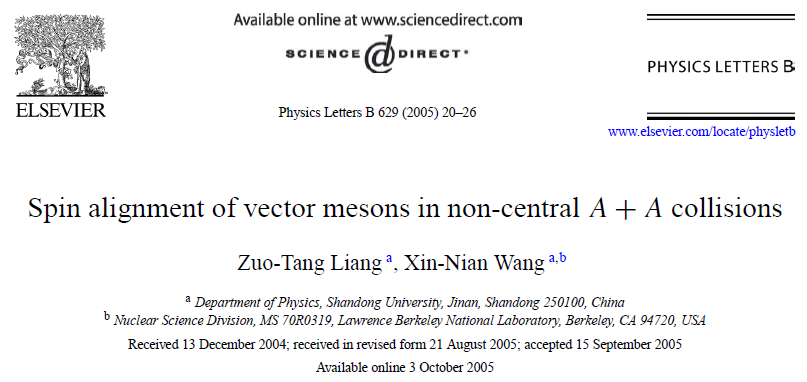 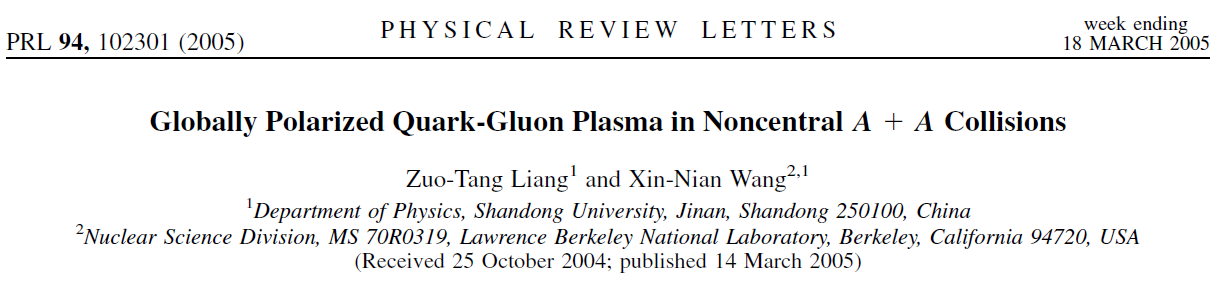 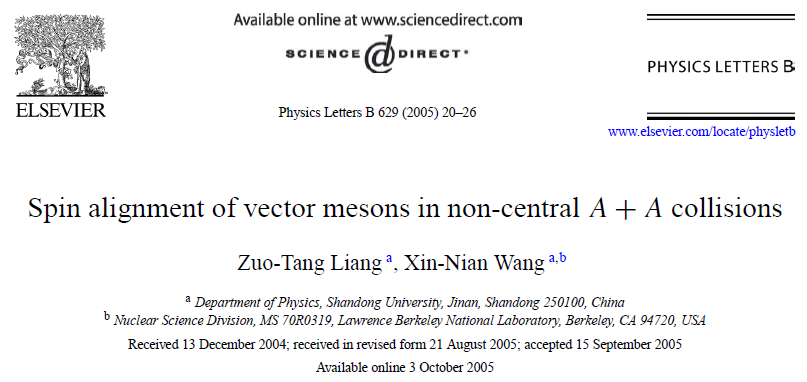 3
Introduction
Made by Chun Shen
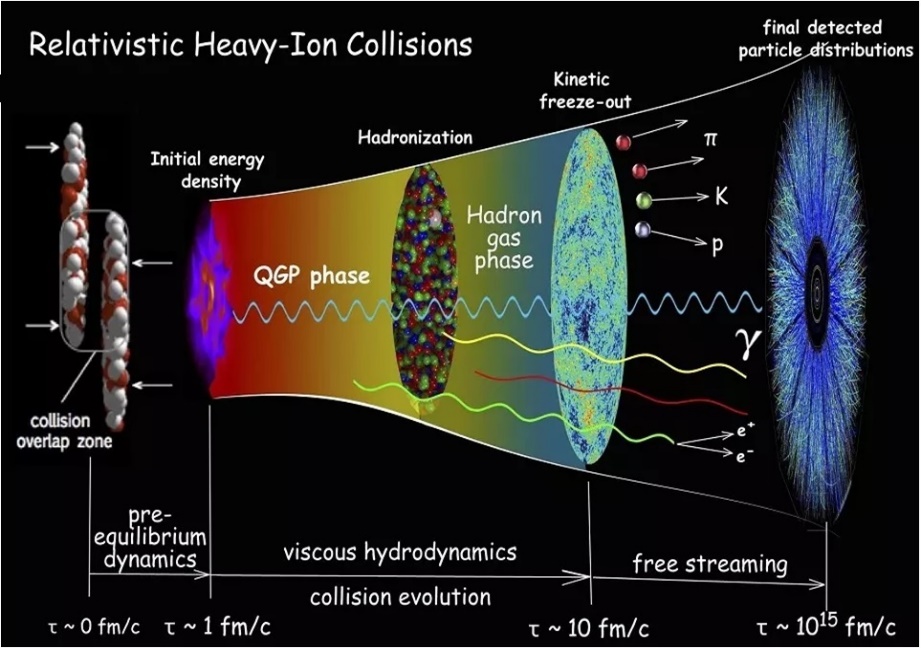 by Chun Shen
Non-equilibrium Effect
Spin polarization effect
Spin hydrodynamics

Spin kinetic theory
Plenary talk by Shu Lin (Nov. 9);                      Plenary talk by Xu-Guang Huang (Nov. 10)
Parallel talk by Dong-Lin Wang (Nov. 11)；   Parallel talk by Shuo Fang  (Nov. 11)
4
Introduction
Made by Chun Shen
Recent developments in spin  kinetic theory：
J. H. Gao, Z. T. Liang, S. Pu, Q. Wang and X. N. Wang, Phys. Rev. Lett. 109, 232301 (2012)2012 
M. A. Stephanov and Y. Yin, Phys. Rev. Lett. 109, 162001 (2012)
J. W. Chen, S. Pu, Q. Wang and X. N. Wang, Phys. Rev. Lett. 110, no. 26, 262301 (2013).
J. Y. Chen, D. T. Son and M. A. Stephanov, Phys. Rev. Lett. 115, no. 2, 021601 (2015).
Y. Hidaka, S. Pu and D. L. Yang, Phys. Rev. D 95, no. 9, 091901 (2017).
A. Huang, S. Shi, Y. Jiang, J. Liao and P. Zhuang, Phys. Rev. D 98, no. 3, 036010 (2018).
J. H. Gao, Z. T. Liang, Q. Wang and X. N. Wang, Phys. Rev. D 98, no. 3, 036019 (2018).
Y. C. Liu, L. L. Gao, K. Mameda and X. G. Huang, Phys. Rev. D 99, no.8, 085014 (2019)
J. H. Gao and Z. T. Liang, Phys. Rev. D 100, 056021 (2019).
N. Weickgenannt, X. L. Sheng, E. Speranza, Q. Wang and D. H. Rischke, Phys. Rev. D 100,056018 (2019).
K. Hattori, Y. Hidaka and D. L. Yang, Phys. Rev. D 100, 096011 (2019).
Z. Wang, X. Guo, S. Shi and P. Zhuang, Phys. Rev. D 100, 014015 (2019).
S. Lin and L. Yang, Phys. Rev. D 101, no.3, 034006 (2020)
S. Li and H. U. Yee, Phys. Rev. D 100, no. 5, 056022 (2019)
N. Weickgenannt, E. Speranza, X. l. Sheng, Q. Wang and D. H. Rischke, Phys. Rev. Lett.127, no.5, 052301 (2021)
T. Hayata, Y. Hidaka and K. Mameda, JHEP 05, 023 (2021)
X. L. Luo and J. H. Gao, JHEP 11, 115 (2021)
S. Lin, Phys. Rev. D 105, no.7, 076017 (2022)
S. Fang, S. Pu and D. L. Yang, Phys. Rev. D 106, no.1, 016002 (2022)
……
from massless  to massive 


from first to  second order 

 
from Abelian to non-Abelian 
 

from flat to curved spacetime


from collisionless to collisional
Collision terms play a central role in describing the generation and diffusion of  global spin polarization!
5
Introduction
Made by Chun Shen
Derive the collision terms from quantum field theory:
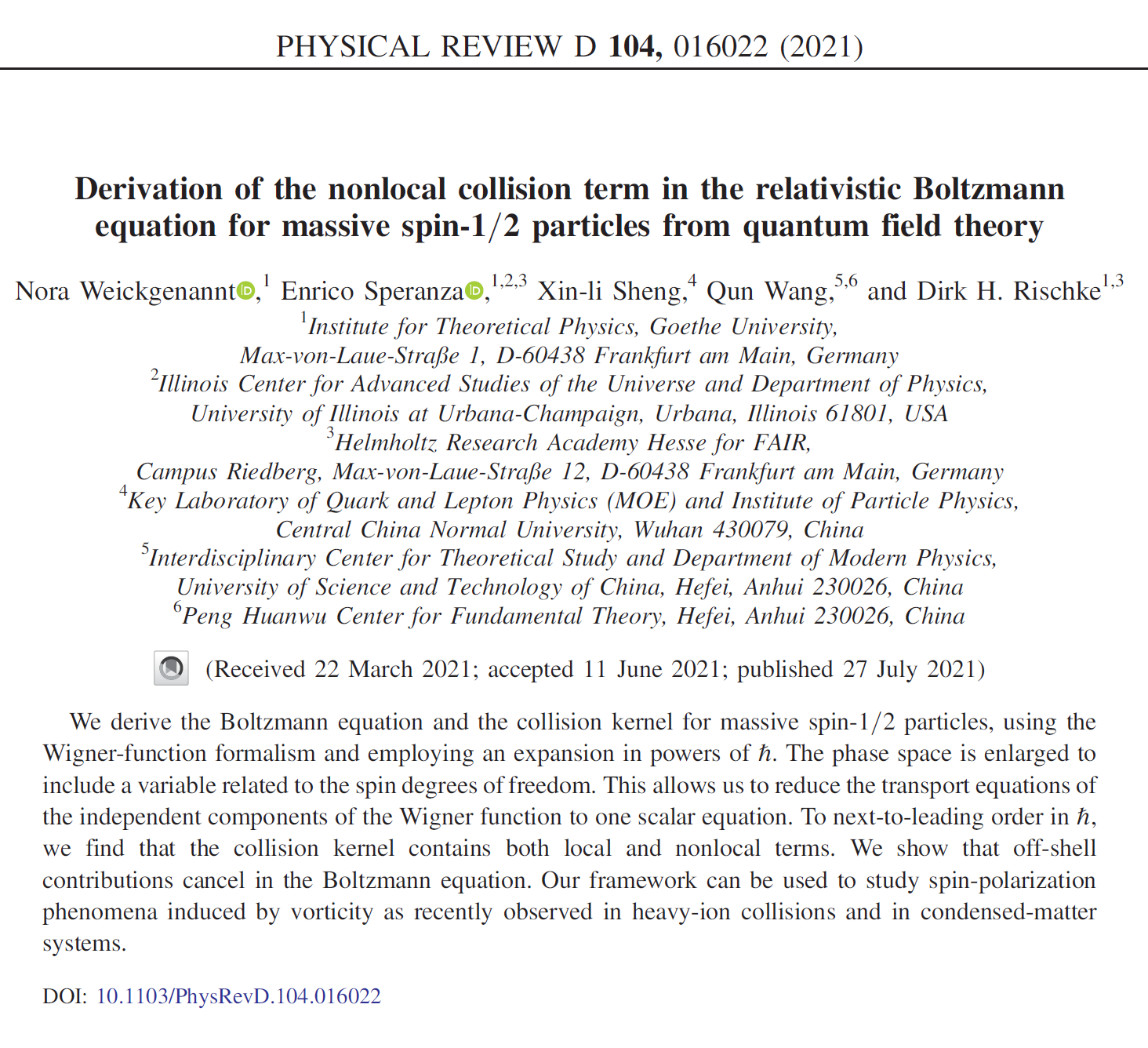 J. Y. Chen, D. T. Son and M. A. Stephanov, Phys. Rev. Lett. 115,  021601 (2015).
S. Li and H. U. Yee, Phys. Rev. D 100, 056022 (2019)
S. Carignano, C. Manuel and J. M. Torres-Rincon, Phys. Rev. D 102,016003 (2020)
D. L. Yang, K. Hattori and Y. Hidaka, JHEP 07,070 (2020)
N. Weickgenannt, E. Speranza, X. l. Sheng, Q. Wang and D. H. Rischke, Phys. Rev. Lett.127, 052301 (2021)
N. Weigckgenannt, E.Speranza, X.L. Sheng, Q. Wang and D.H. Rischke, Phys. Rev. D 104,016022
X.L. Sheng, N.Weigckgenannt, E.Speranza, D.H. Rischke  and Q. Wang , Phys. Rev. D 104,016029
G. Fauth, J. Berges, A. Di Piazza Phys. Rev. D 104.036007
T. Hayata, Y. Hidaka and K. Mameda, JHEP 05, 023 (2021)
S. Lin, Phys. Rev. D 105  076017 (2022)
Z. Wang Phys. Rev. D 106, 076011 (2022)
S. Fang, S. Pu and D. L. Yang, Phys. Rev. D 106, no.1, 016002 (2022)
W. B. Dong, Y. L. Yin and Q. Wang, Phys. Rev. C 106.054909(2022)
D.Wagner, N. Weichgenant and D. H. Rischke, Phys. Rev. D 106,116021
……
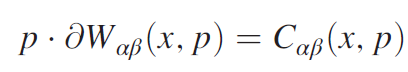 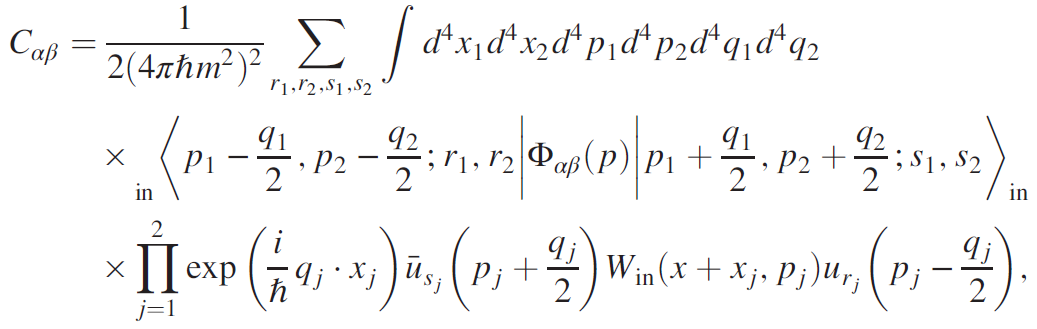 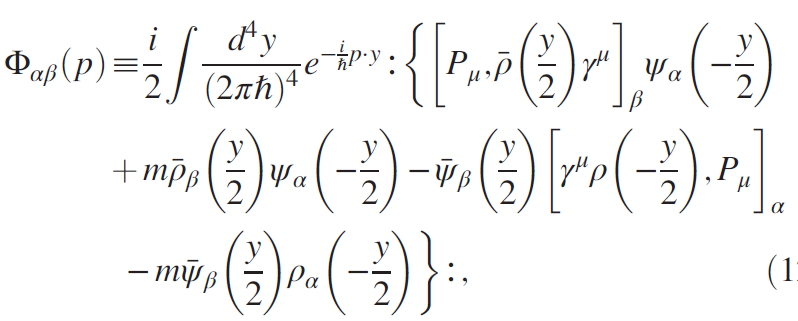 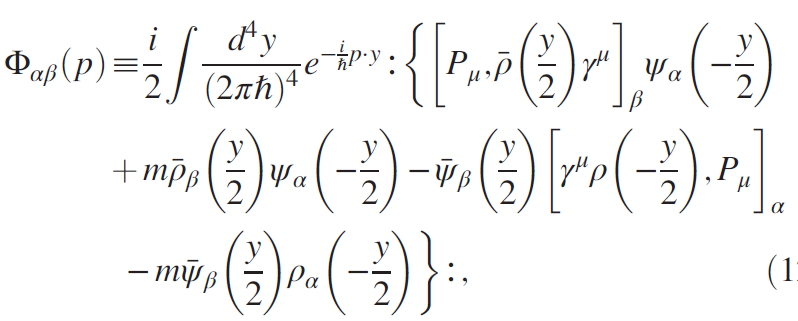 The collision terms in spin kinetic theory are very complex !   Need further simplification and approximation !
6
Introduction
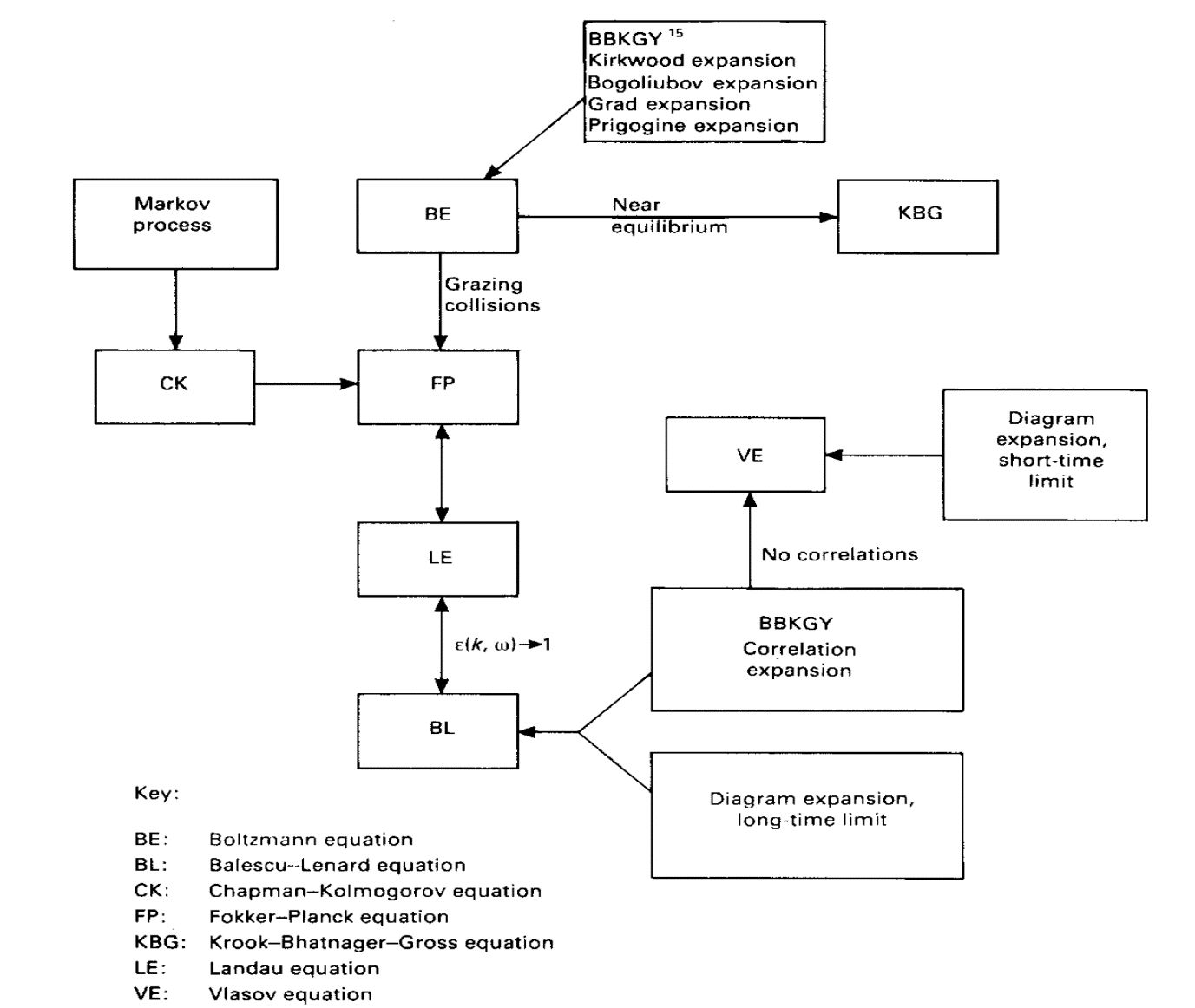 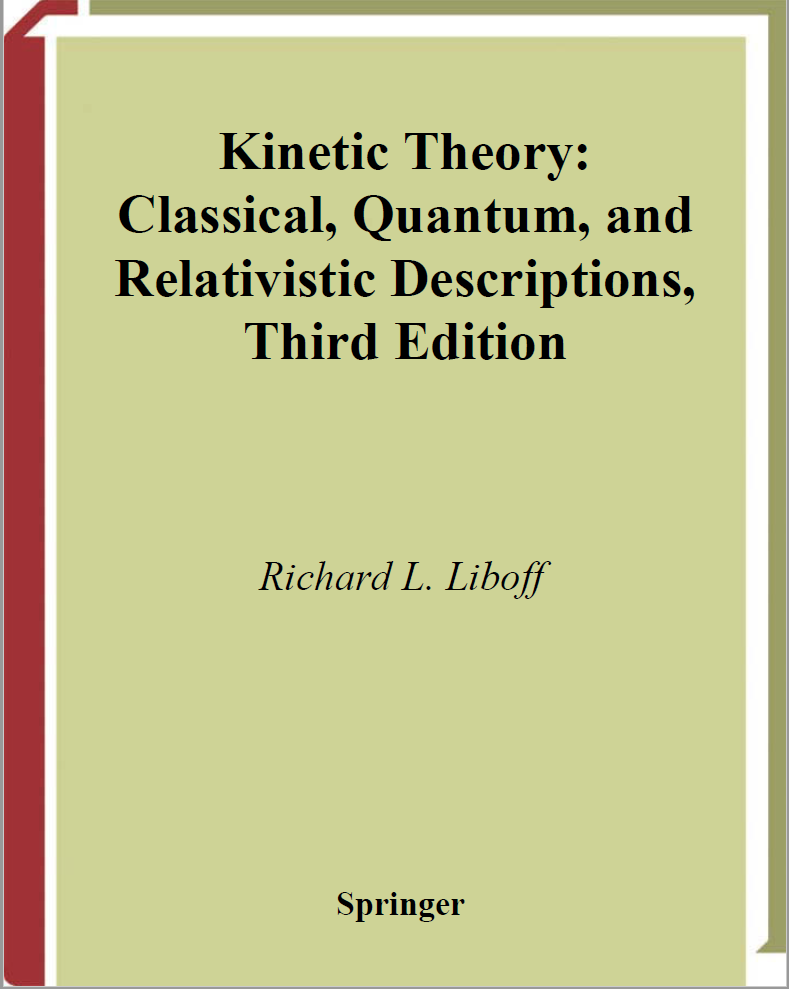 Made by Chun Shen
Can we have any constraints on  the collision terms in spin kinetic theory?
7
Wigner function formalism
Made by Chun Shen
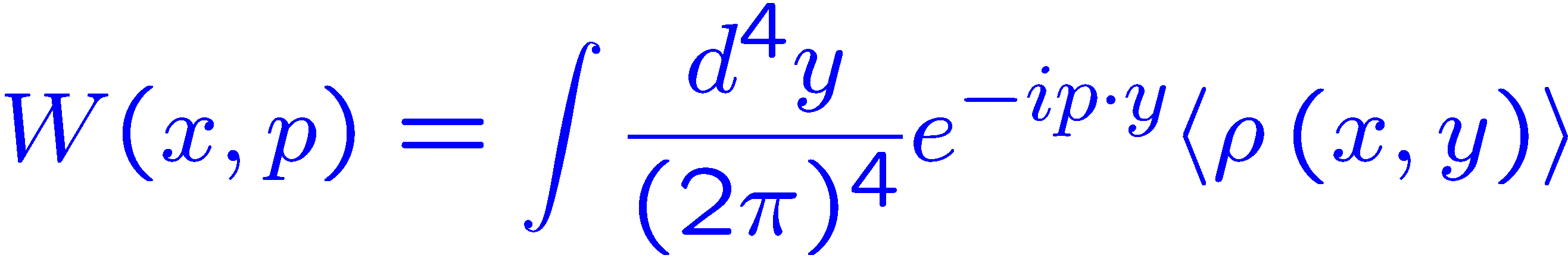 Wigner function from quantum field theory ：
Gauge invariant density operator in QED ：
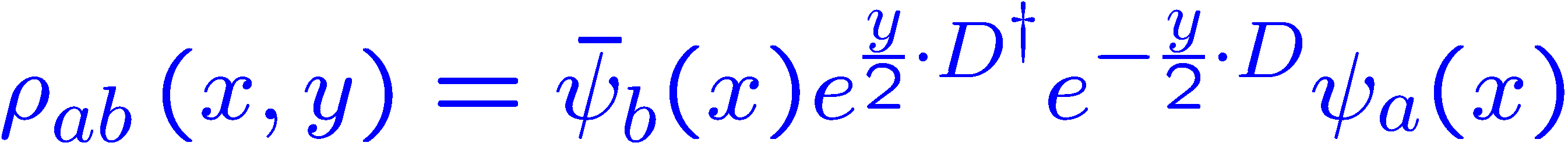 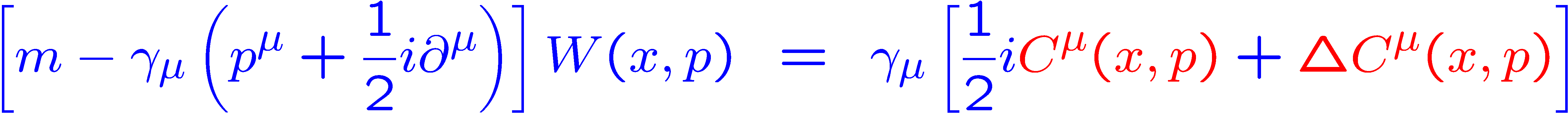 Wigner equation in QED：
General collision terms：
Space-time derivative       acts only on
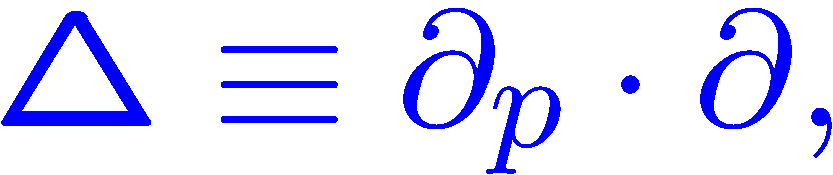 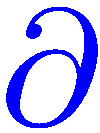 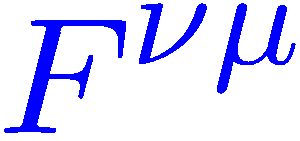 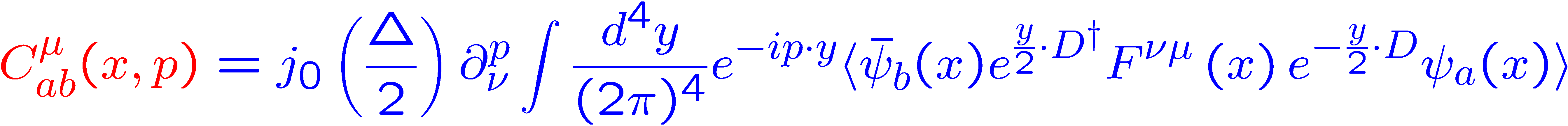 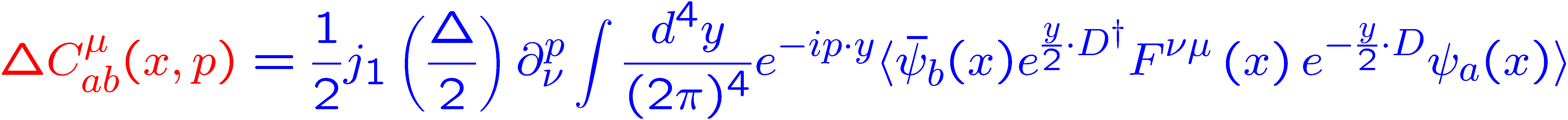 under mean field approximation
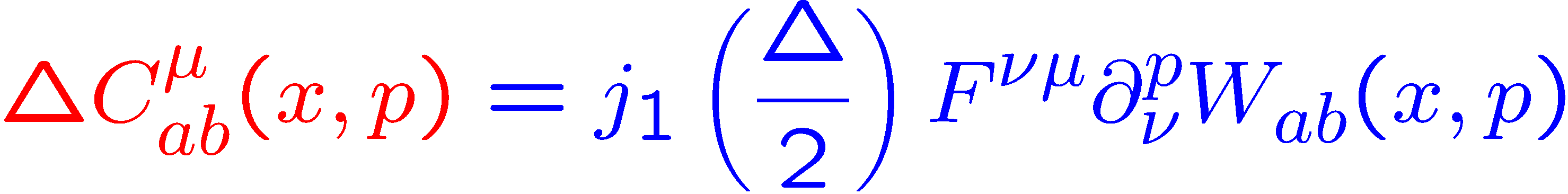 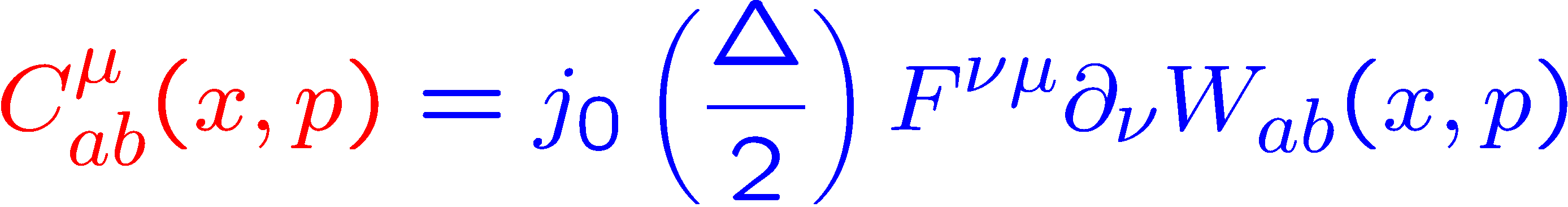 8
Wigner function formalism
Made by Chun Shen
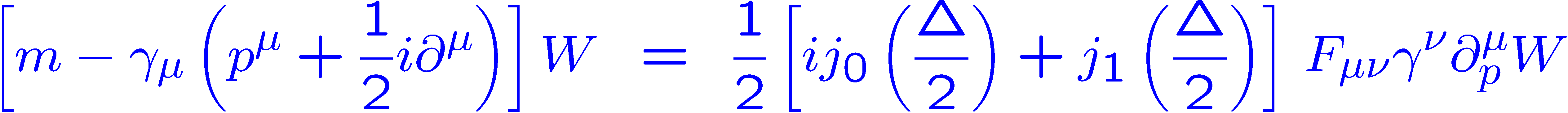 Quantum Vlasov equation：
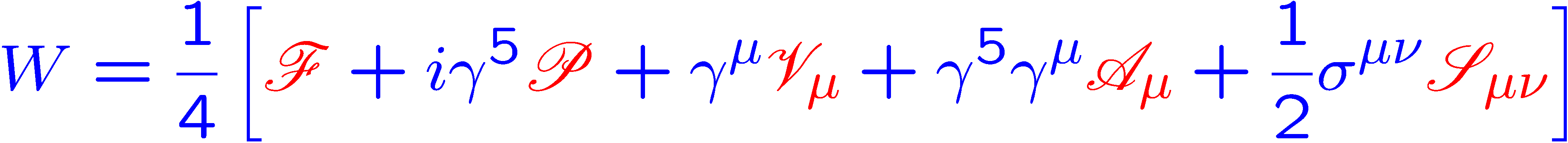 16 Wigner functions in Clifford algebra :
scalar         pseudo        vector                axial                    tensor
32 closed Wigner equations in mean field approximation :
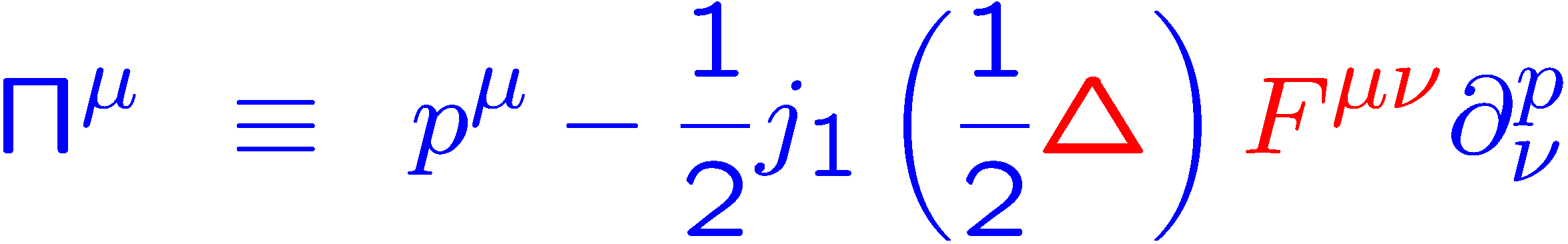 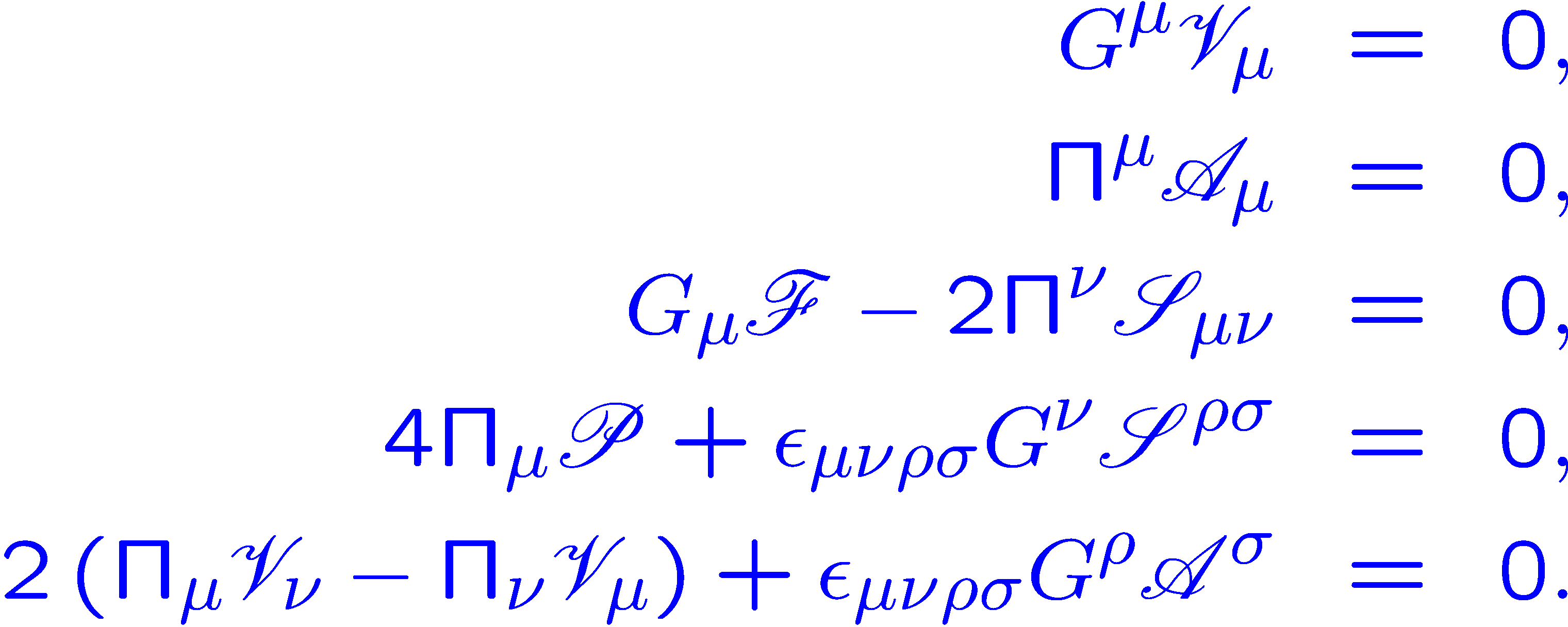 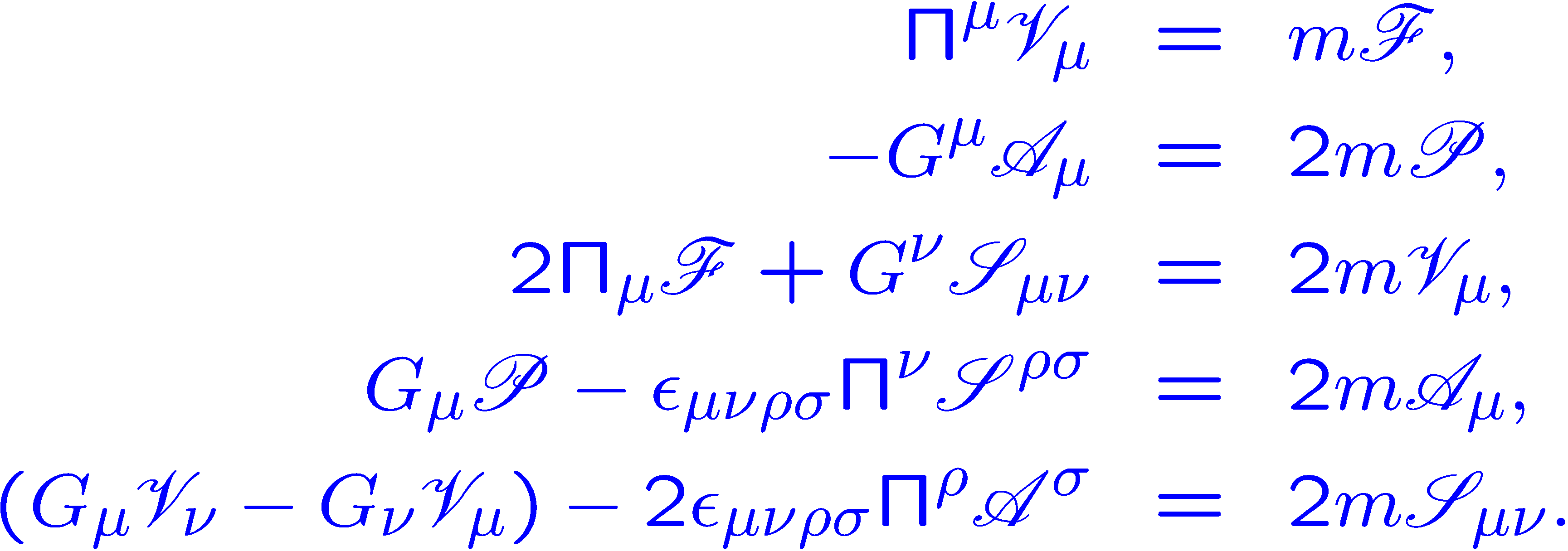 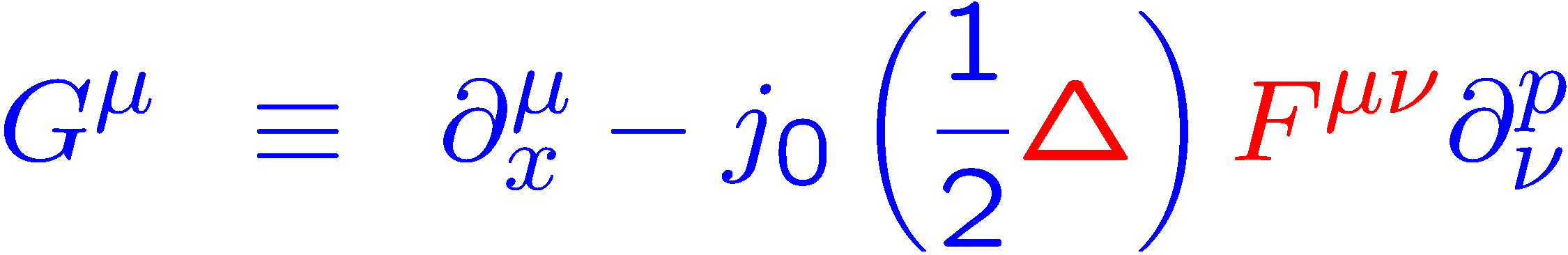 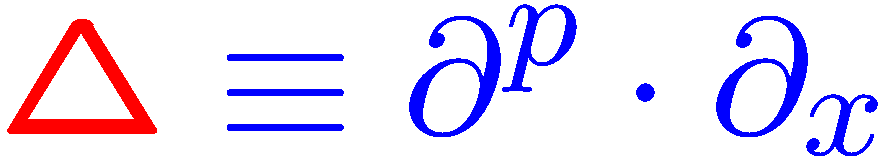 9
Self-consistent constraints on collision terms in spin kinetic theory
Under mean field approximation!
12 Wigner equations are satisfied automatically and redundant!
J. H. Gao, Z. T. Liang, Q. Wang and X. N. Wang, Phys. Rev. D 98,  036019 (2018).
J. H. Gao and Z. T. Liang, Phys. Rev. D 100, 056021 (2019).
S. X. Ma and J. H. Gao, Phys. Lett. B 844 (2023)
Beyond  mean field approximation?
12 of Wigner equations lead to self-consistent constraints on collision terms!
10
Self-consistent constraints on collision terms in spin kinetic theory
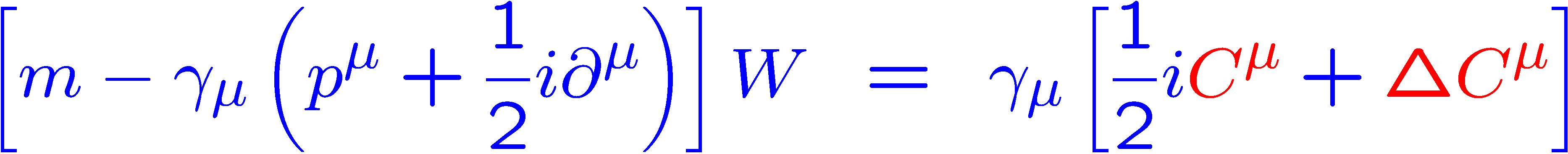 Wigner equations:
Decomposition in Clifford algebra:
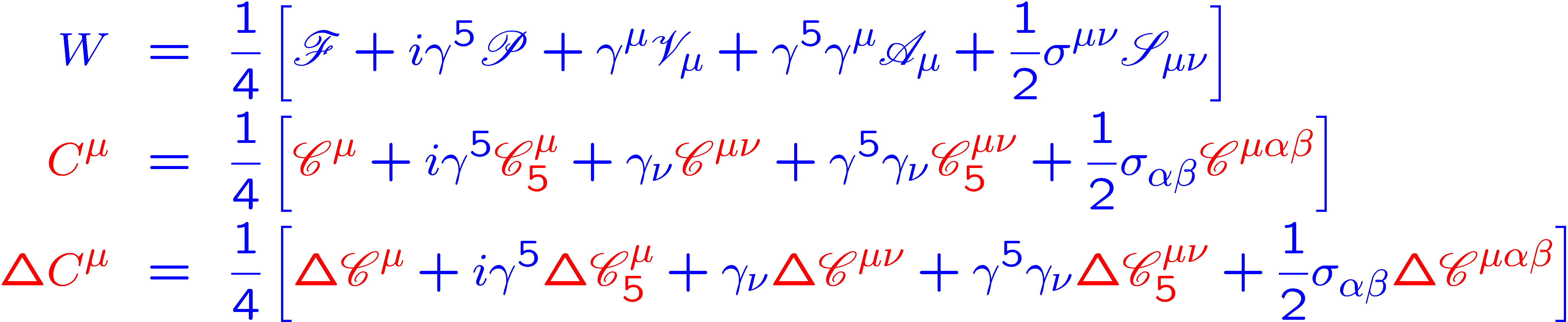 Chirality basis  (s= ±1)
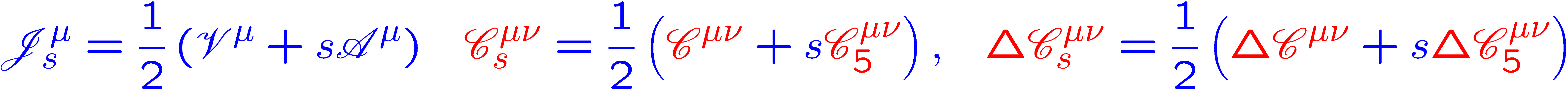 Wigner equations after decomposition in Clifford algebra:
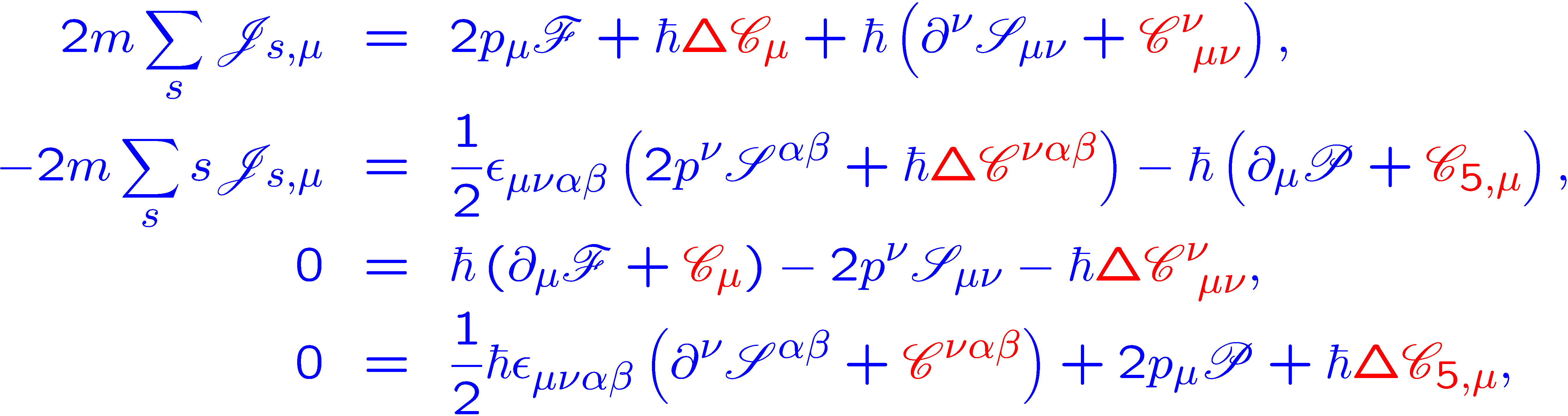 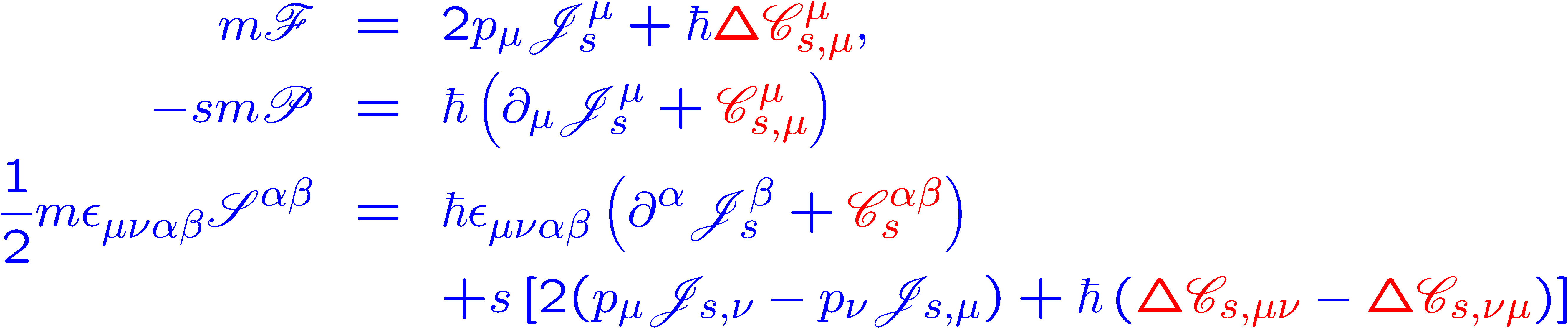 11
Self-consistent constraints on collision terms in spin kinetic theory
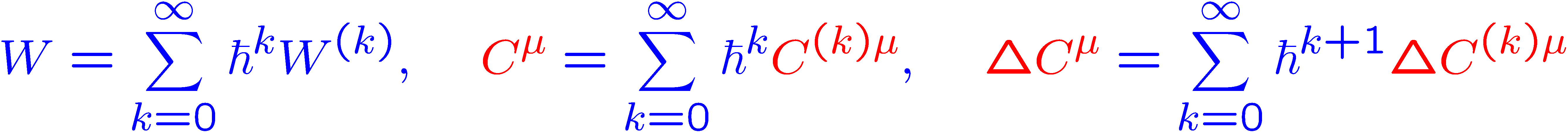 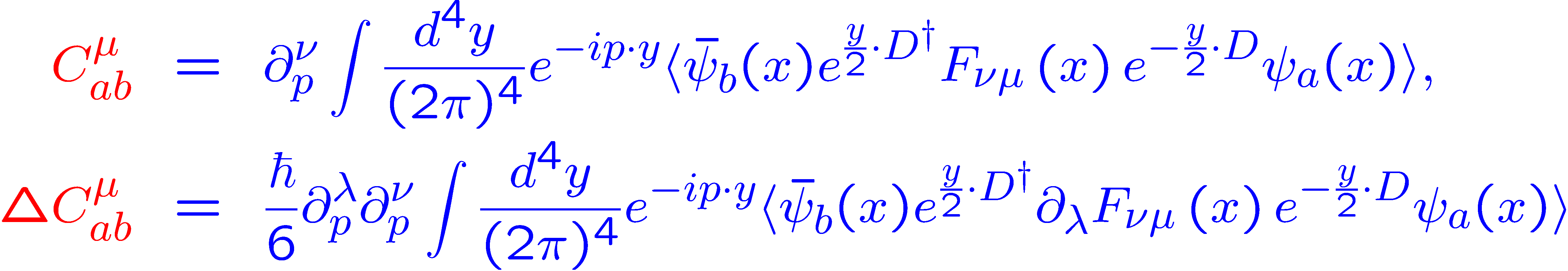 Antisymmetric tensor:
Vector:
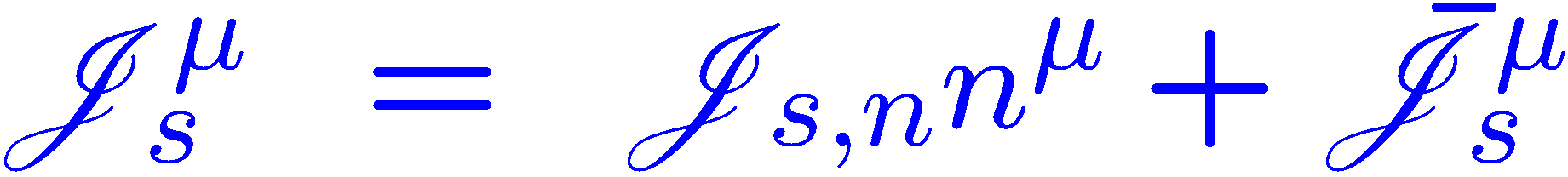 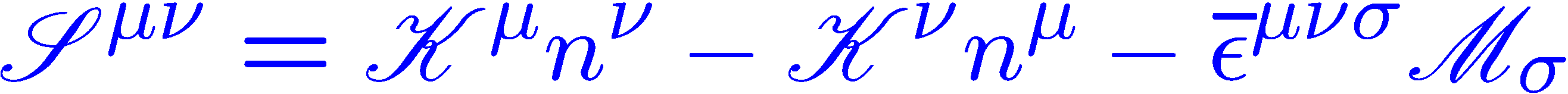 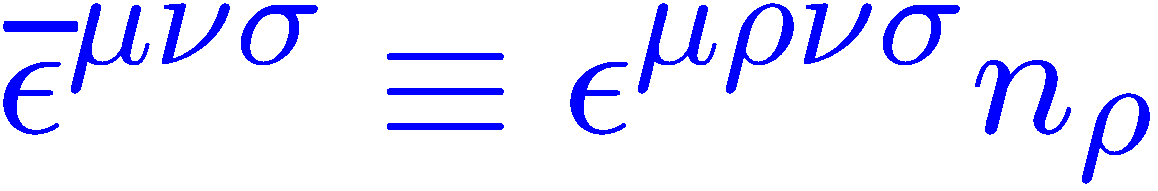 12
Self-consistent constraints on collision terms in spin kinetic theory
Wigner equations at zeroth order:
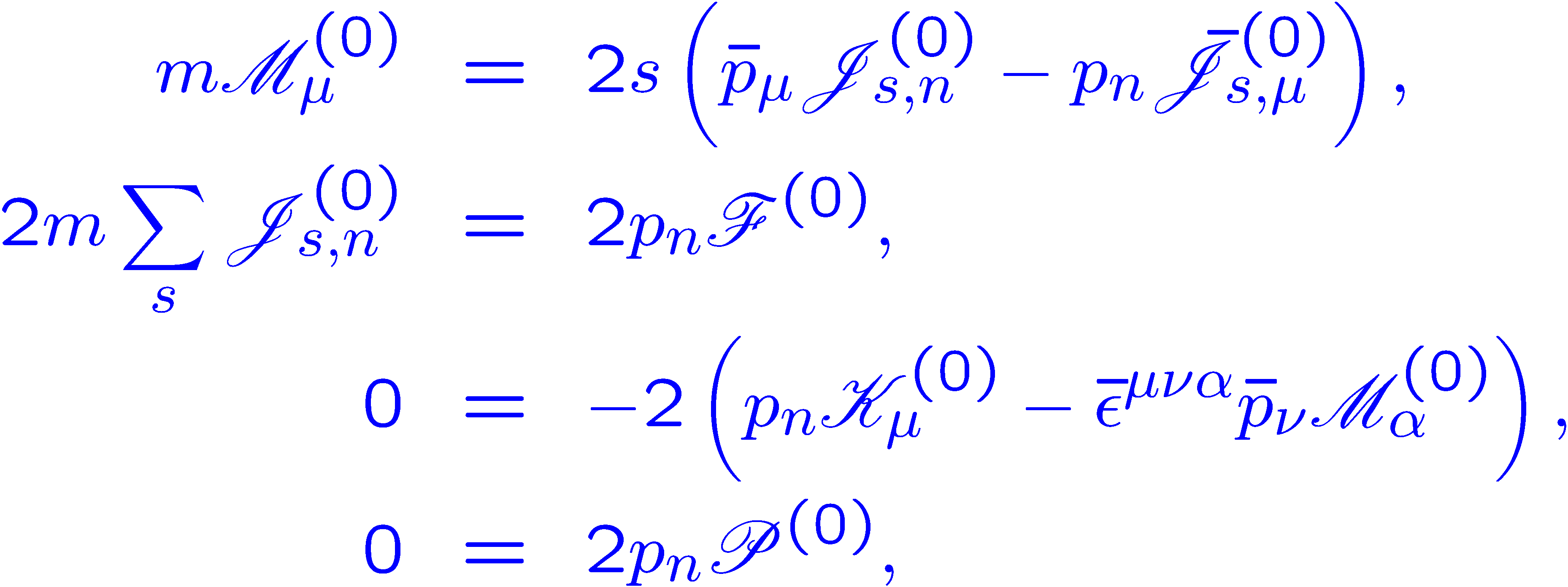 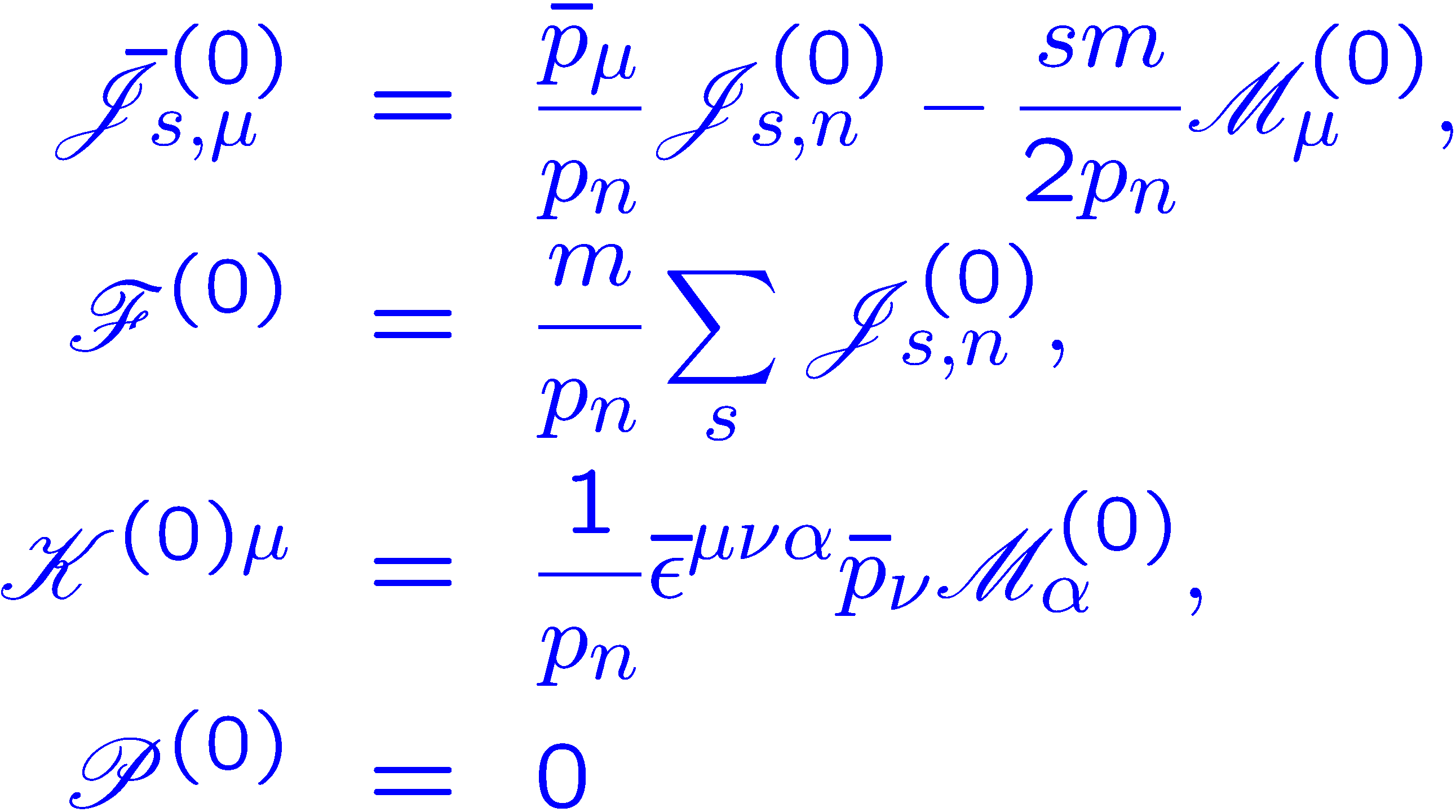 Constitutive
 relations:
independent 
functions
Longitudinal 
constraint :
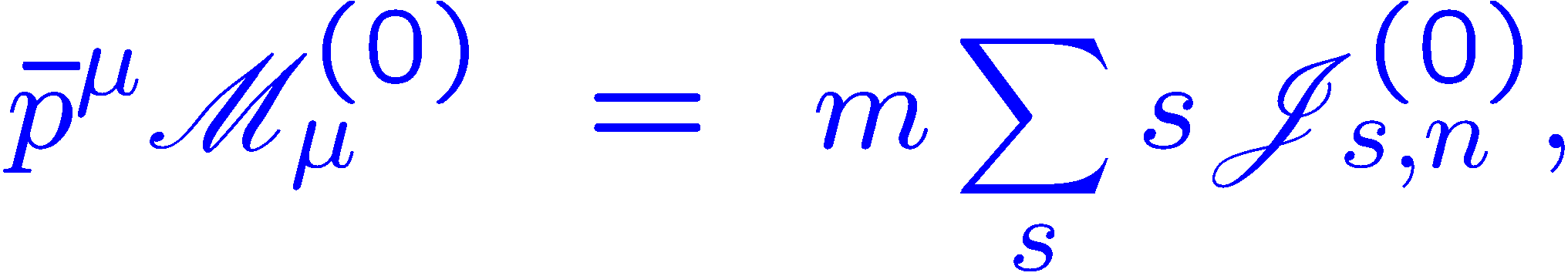 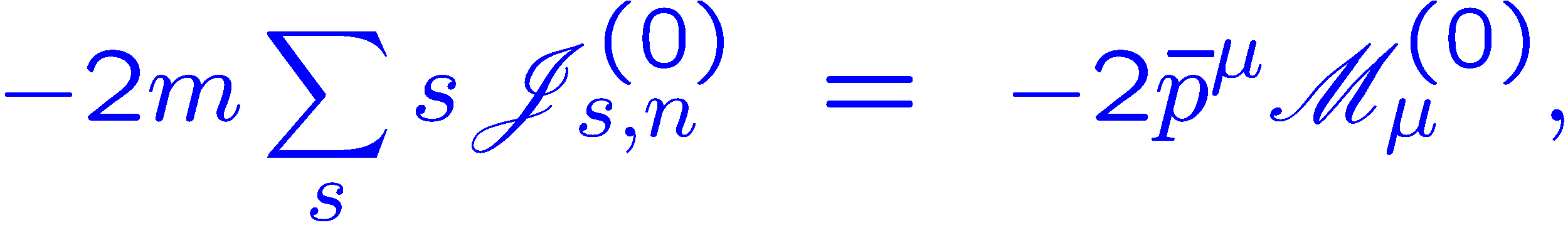 Longitudinal spin distribution:
Transverse spin distribution:
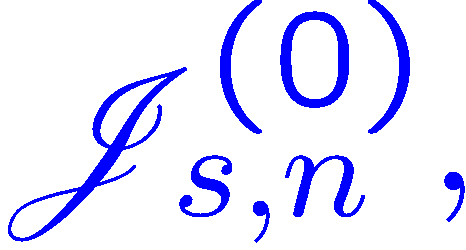 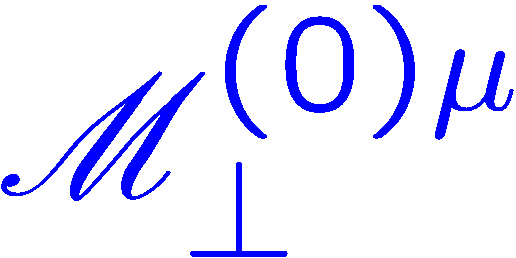 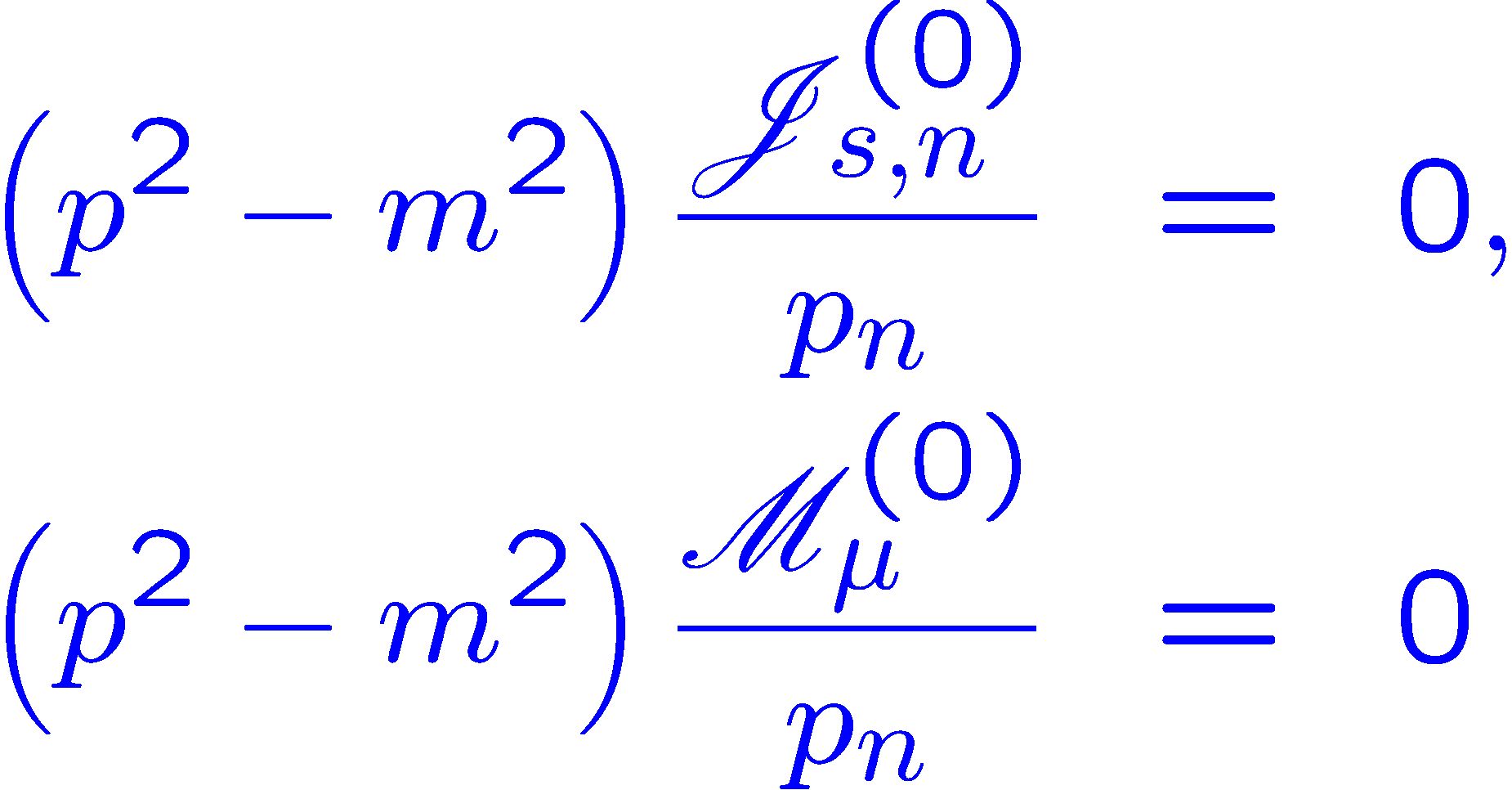 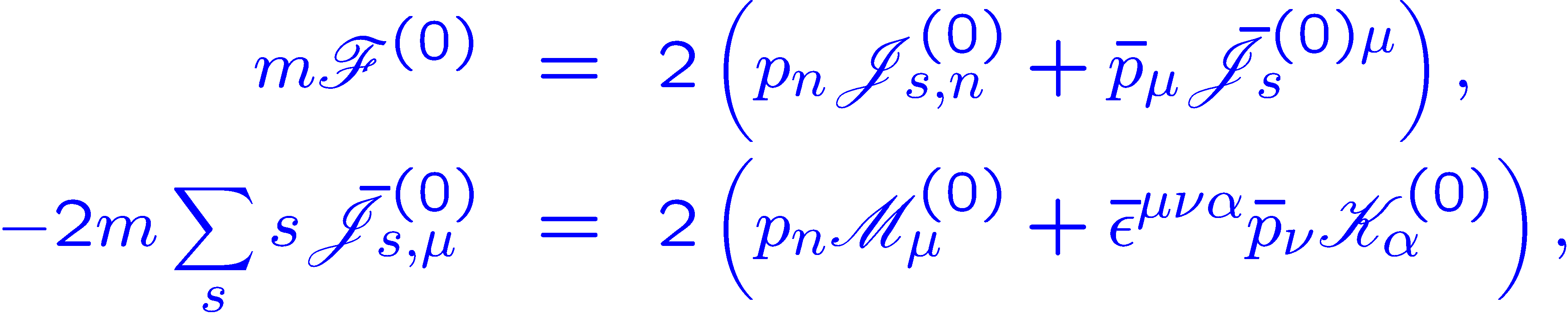 On-shell 
conditions:
13
Self-consistent constraints on collision terms in spin kinetic theory
Wigner equations at zeroth order:
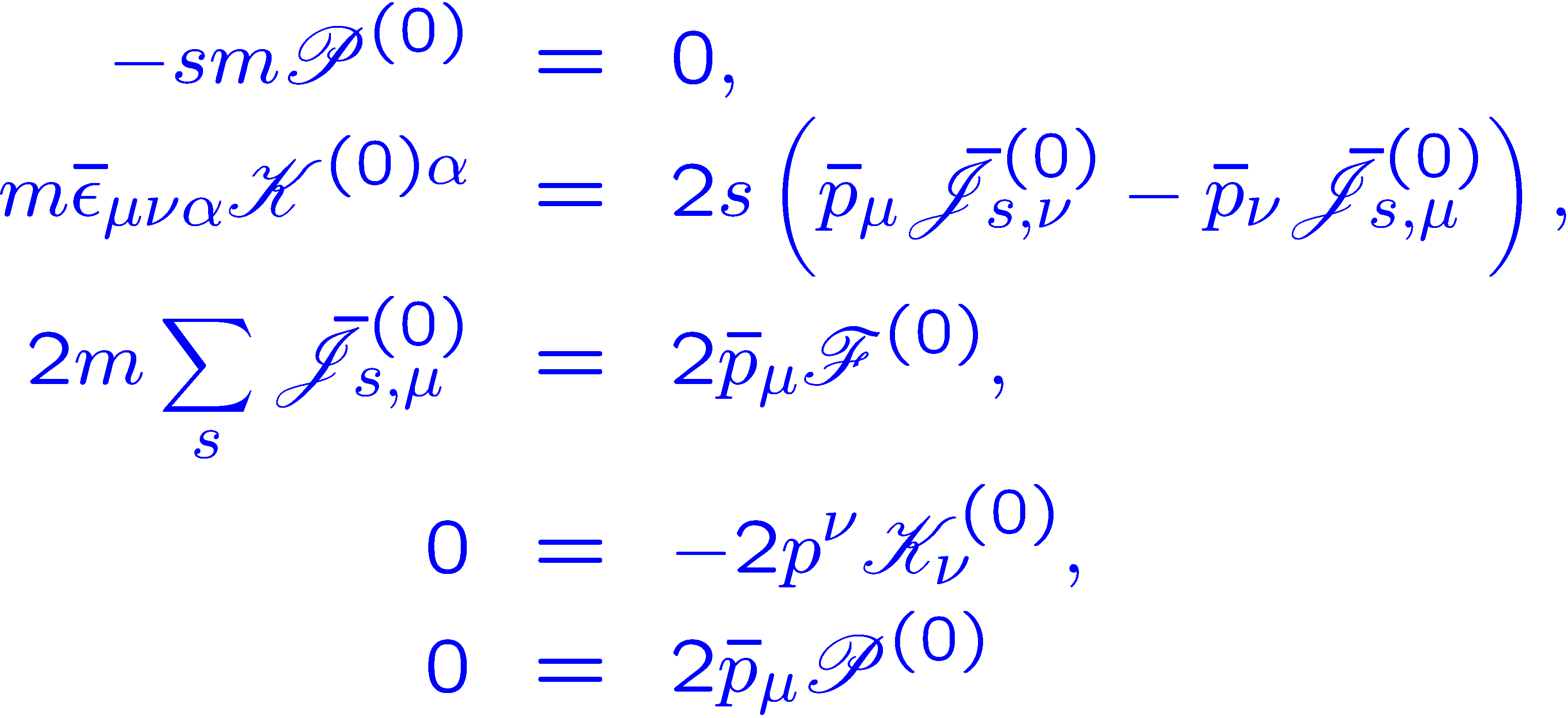 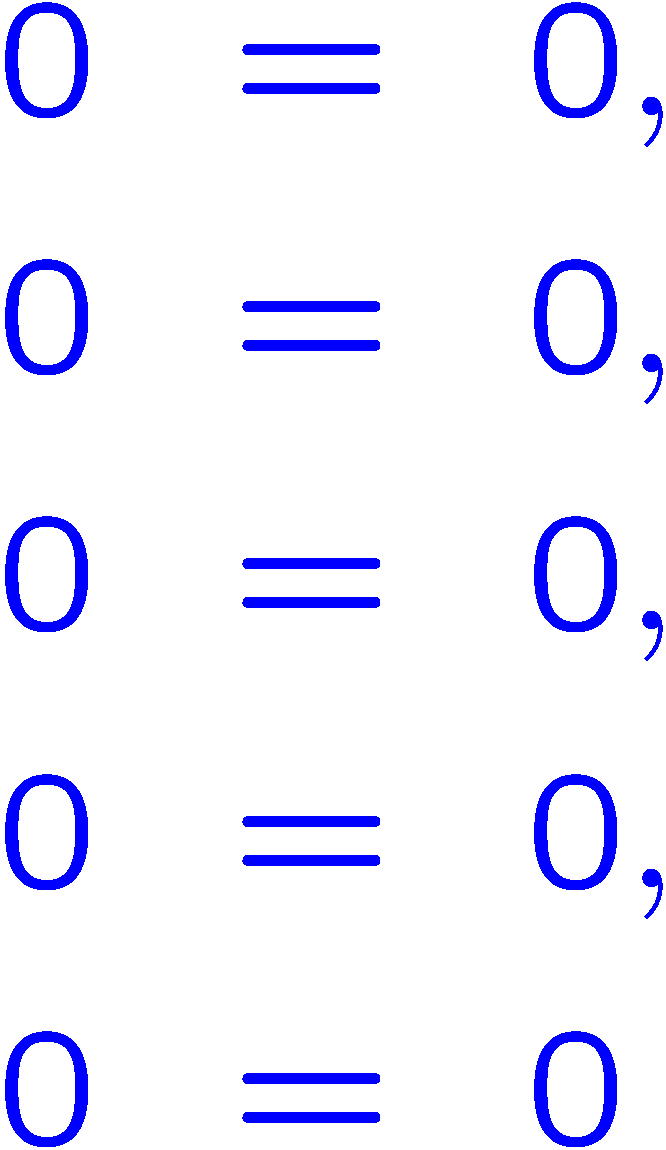 These Wigner equations are satisfied automatically and redundant!
No collision terms or kinetic equations from Wigner equations at zeroth order!
14
Self-consistent constraints on collision terms in spin kinetic theory
Wigner equations at first order:
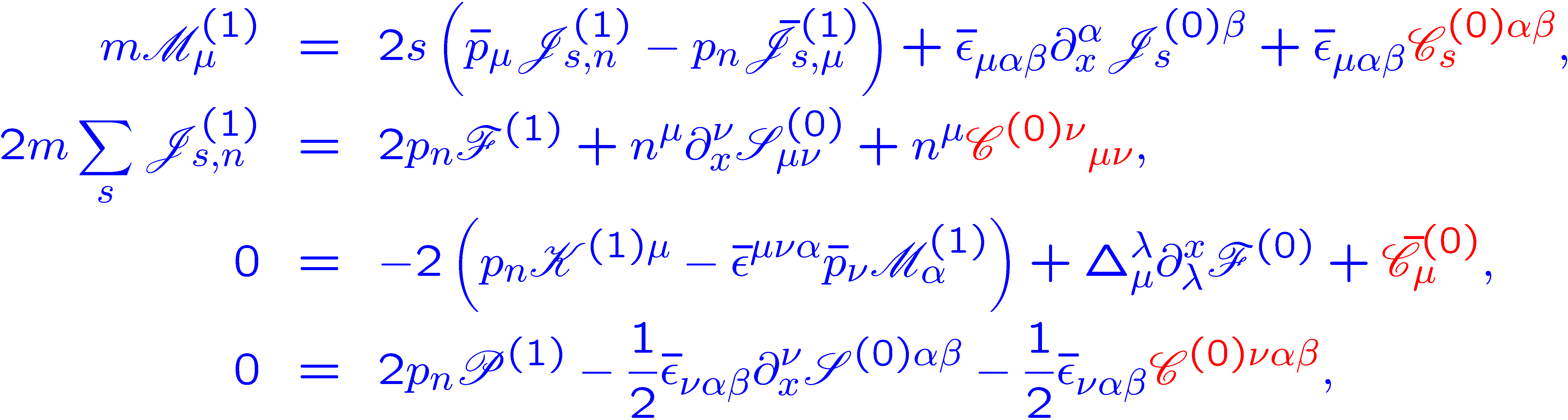 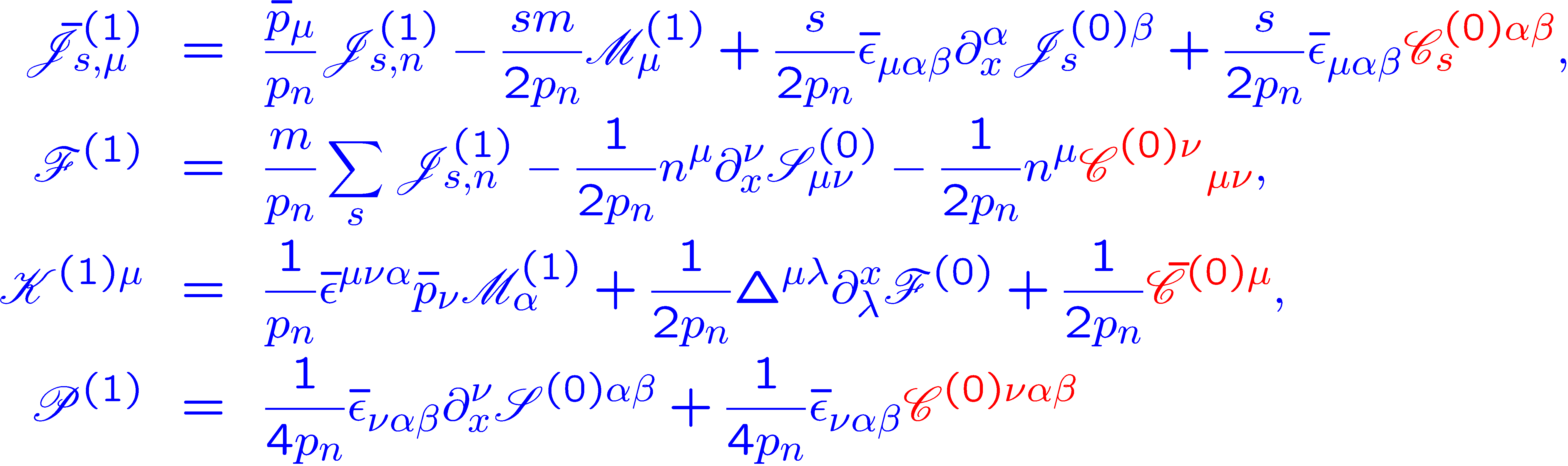 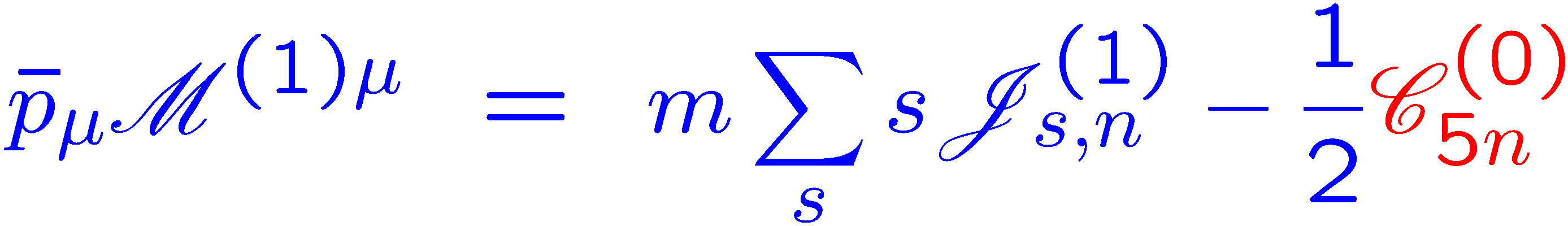 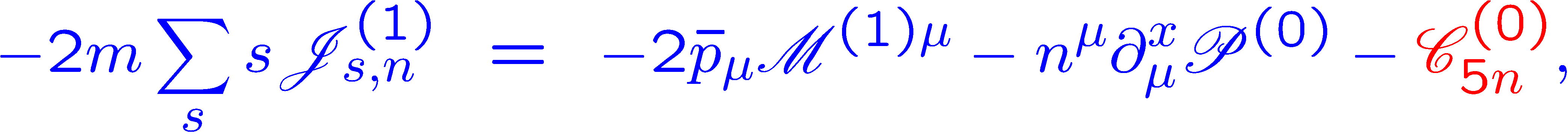 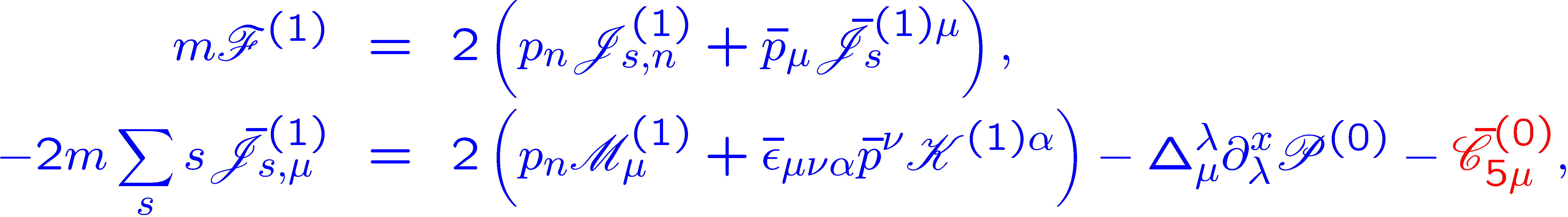 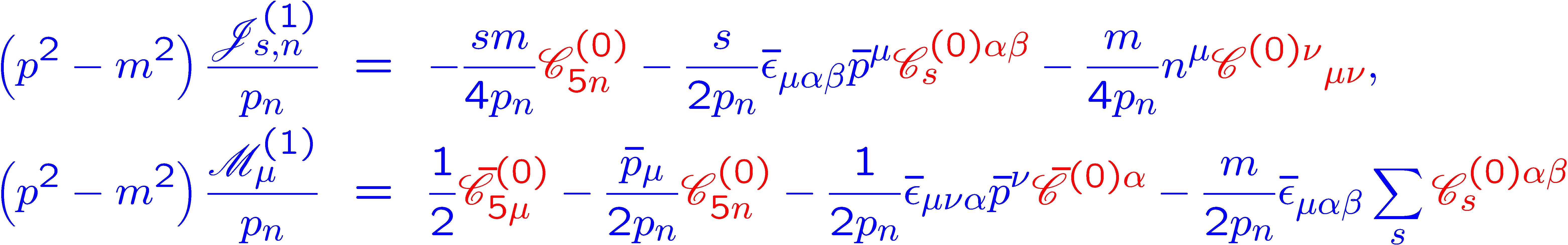 Zeroth-order collision terms appear in Wigner equations at first order !
15
Self-consistent constraints on collision terms in spin kinetic theory
Wigner equations at first order:
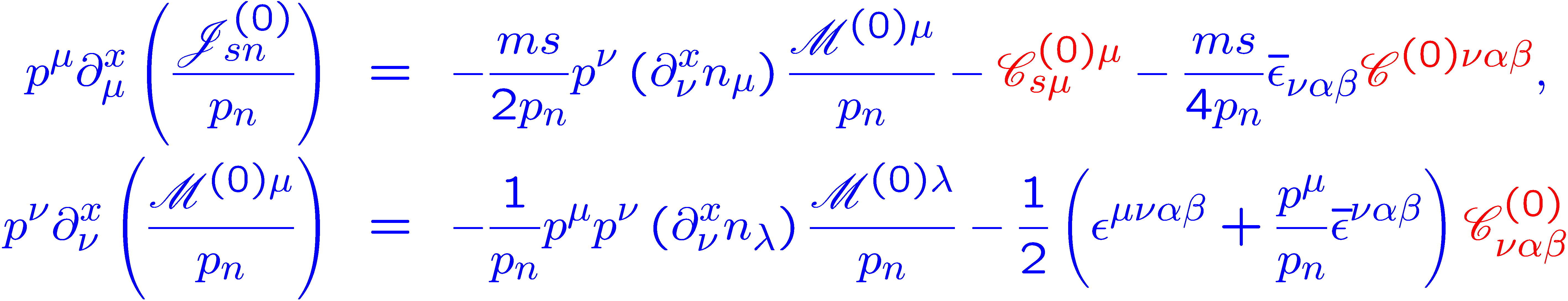 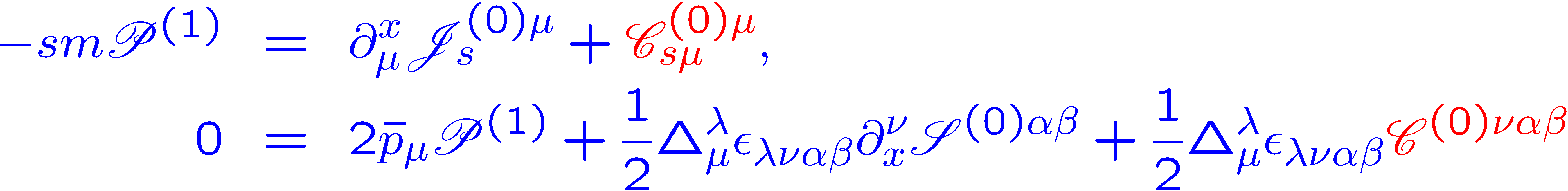 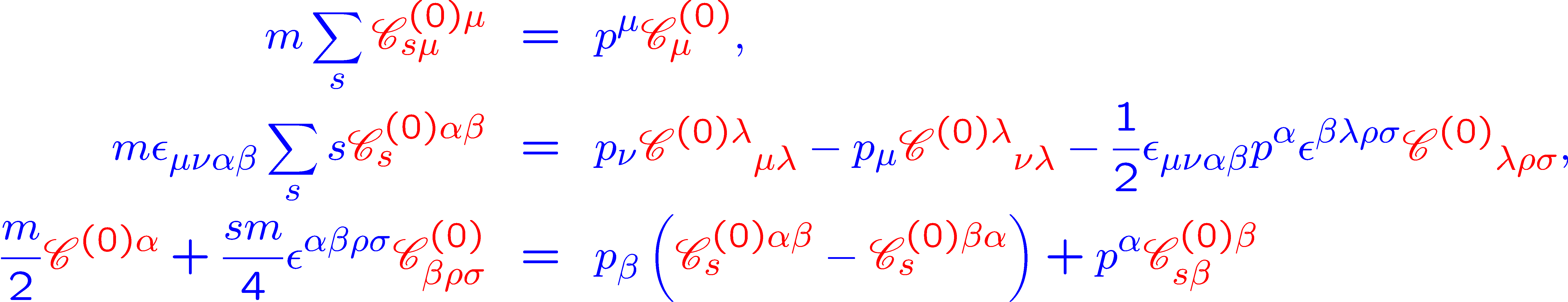 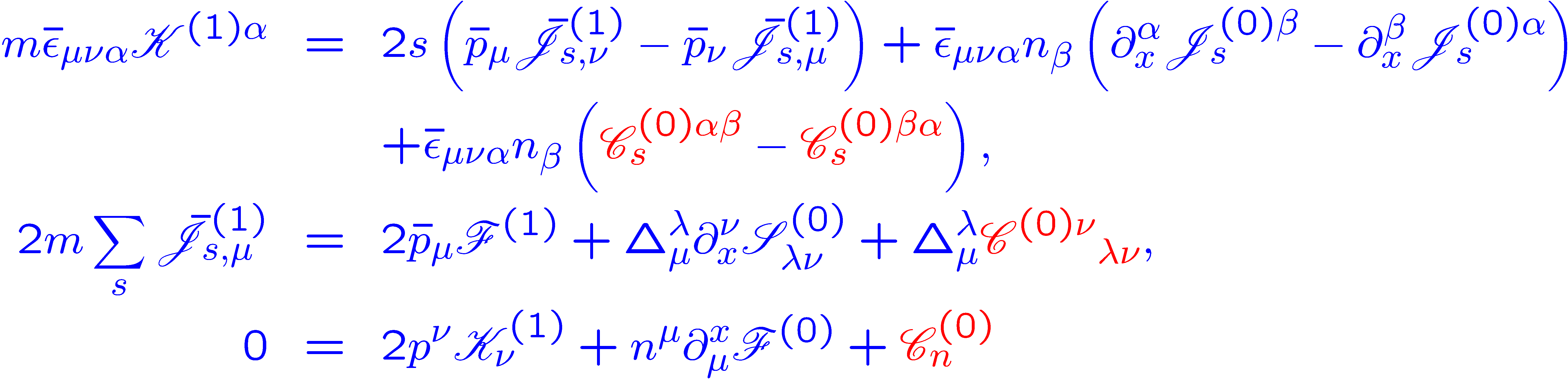 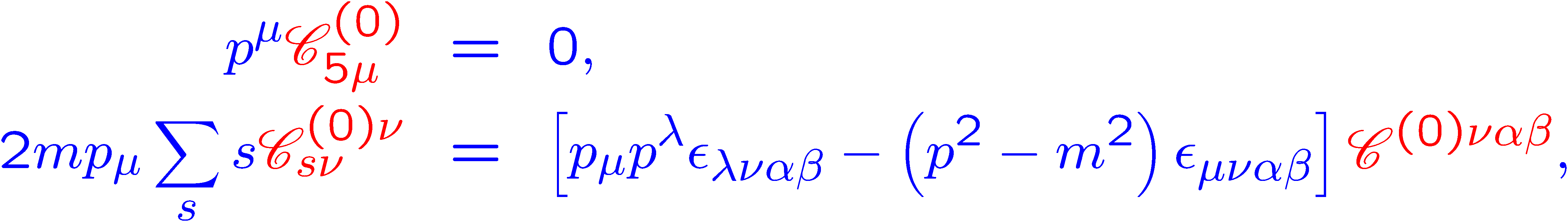 Require all the equations self-consistent:
Constraints on zeroth-order collision terms and zeroth-order kinetic equations !
16
Self-consistent constraints on collision terms in spin kinetic theory
Second-order result:
Independent collision terms:
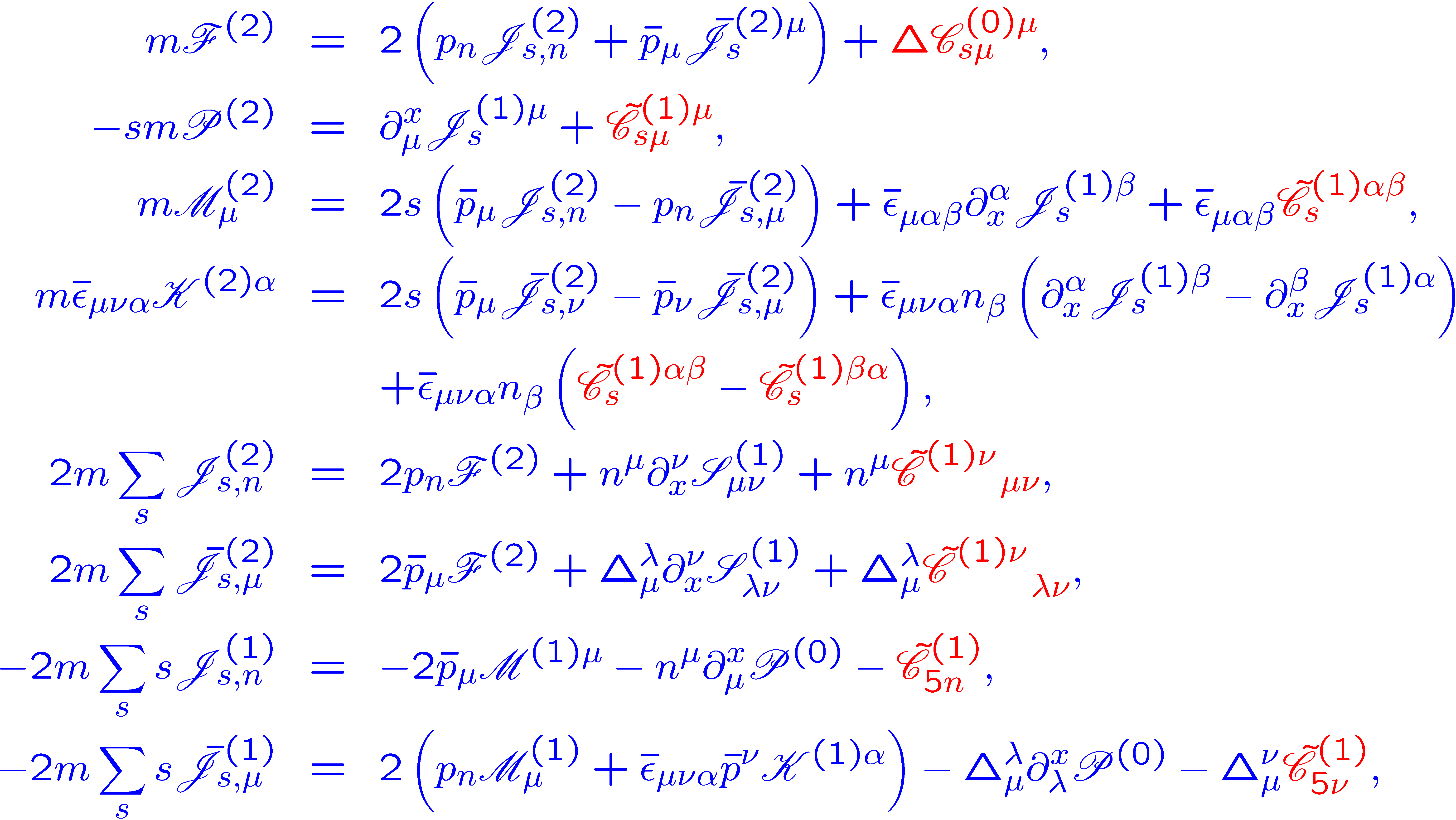 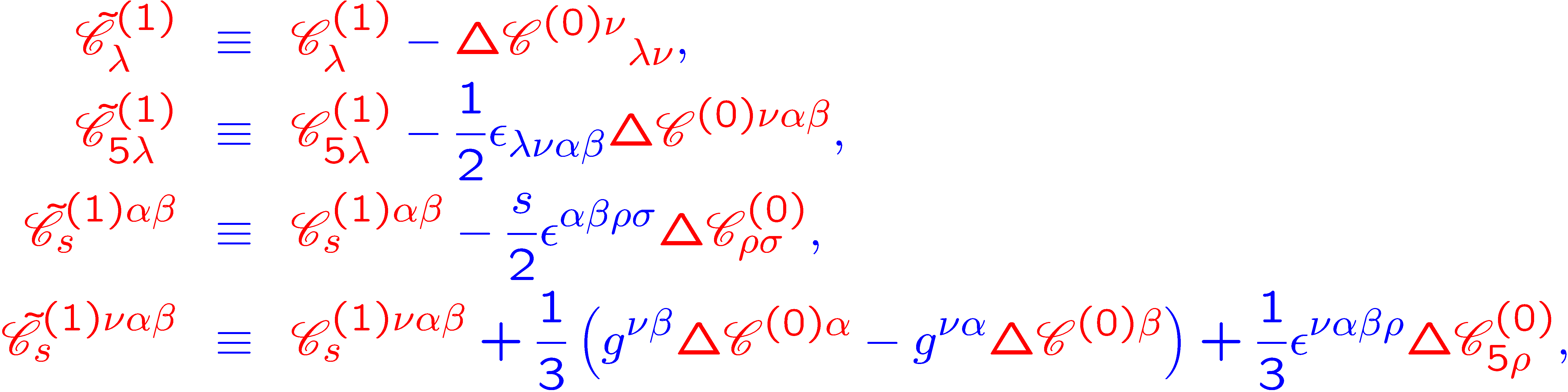 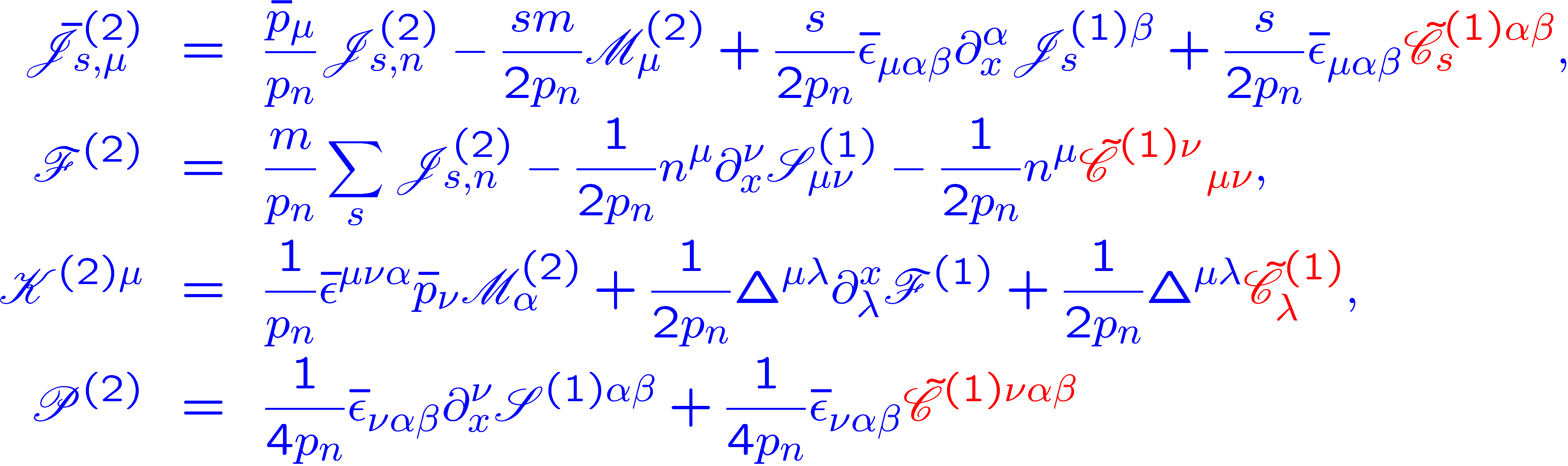 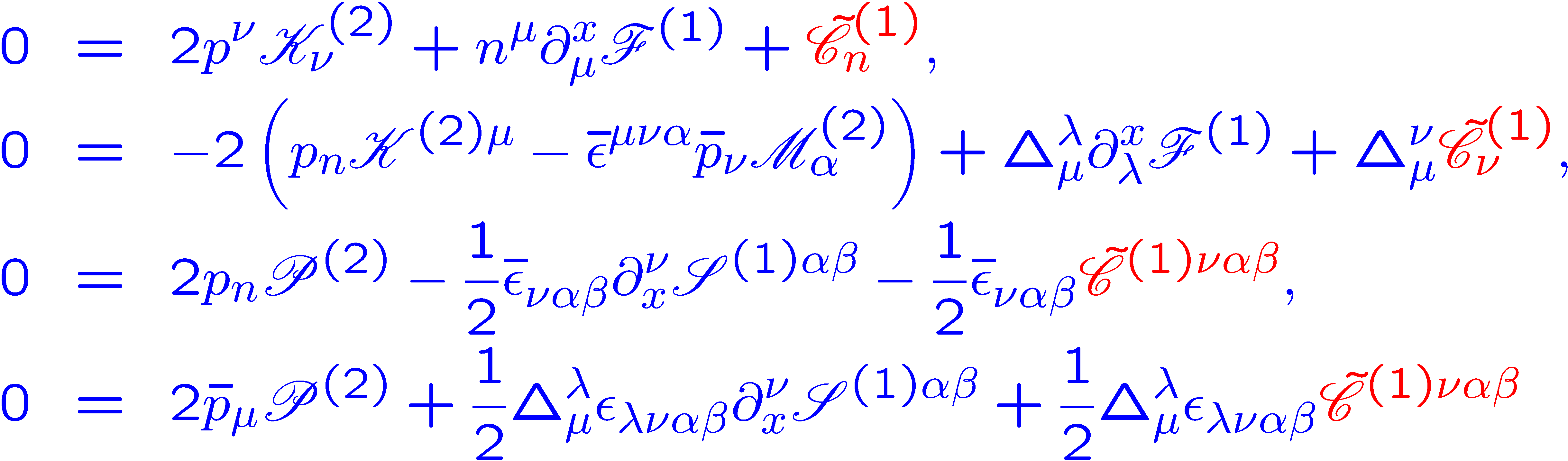 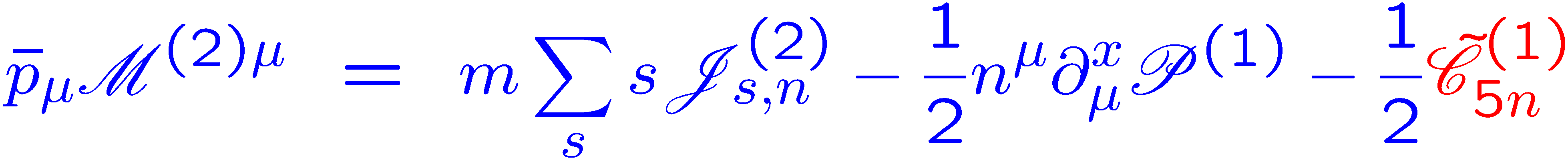 17
Self-consistent constraints on collision terms in spin kinetic theory
On-shell conditions for  second-order Wigner functions:
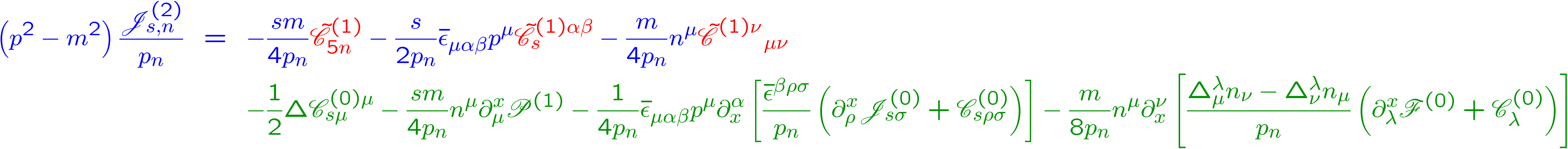 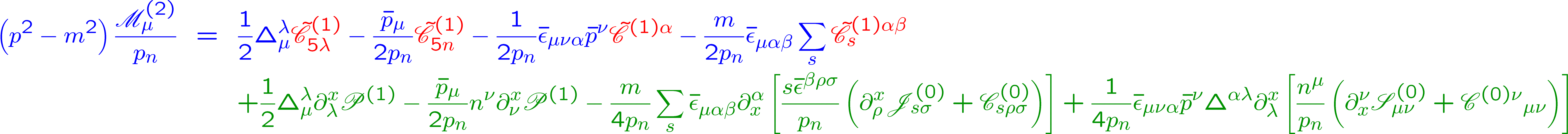 Kinetic equations for first-order Wigner equations:
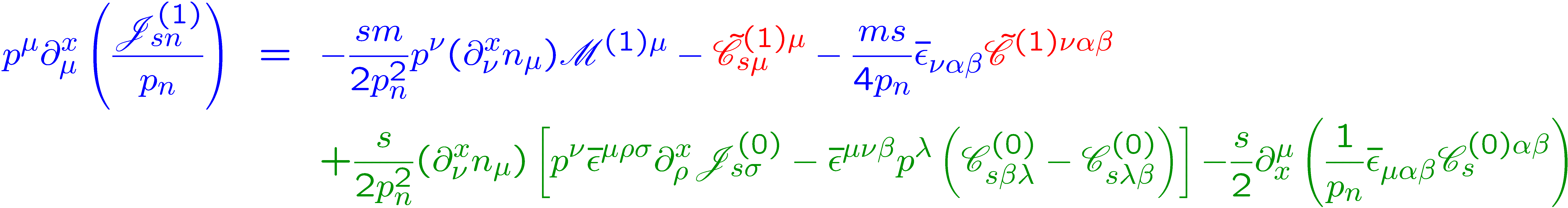 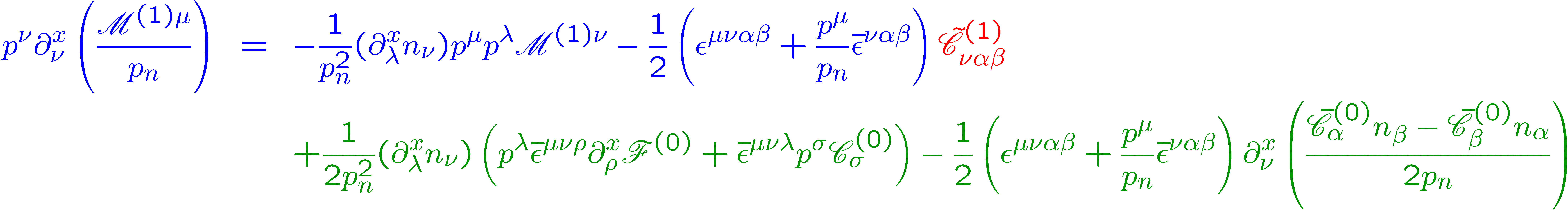 18
Self-consistent constraints on collision terms in spin kinetic theory
Self-consistent constraints on first-order collision terms:
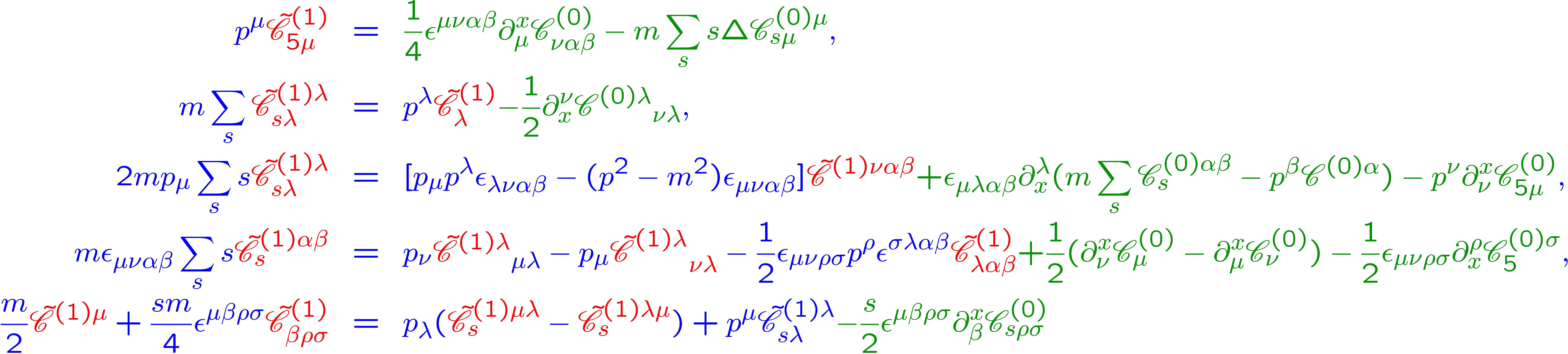 19
Self-consistent constraints on collision terms in spin kinetic theory
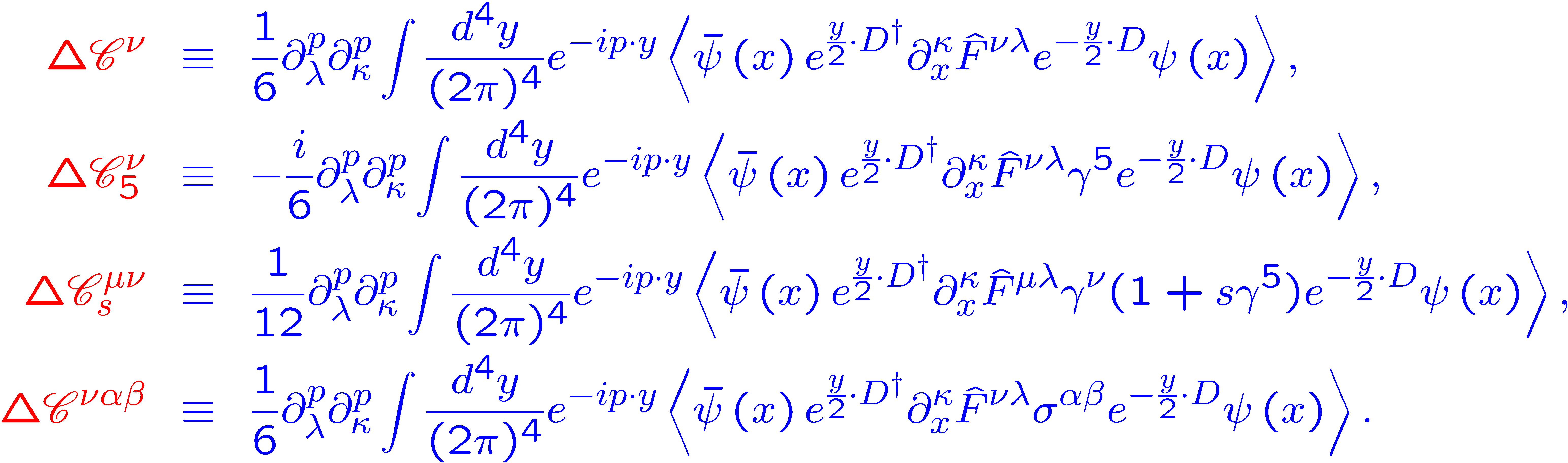 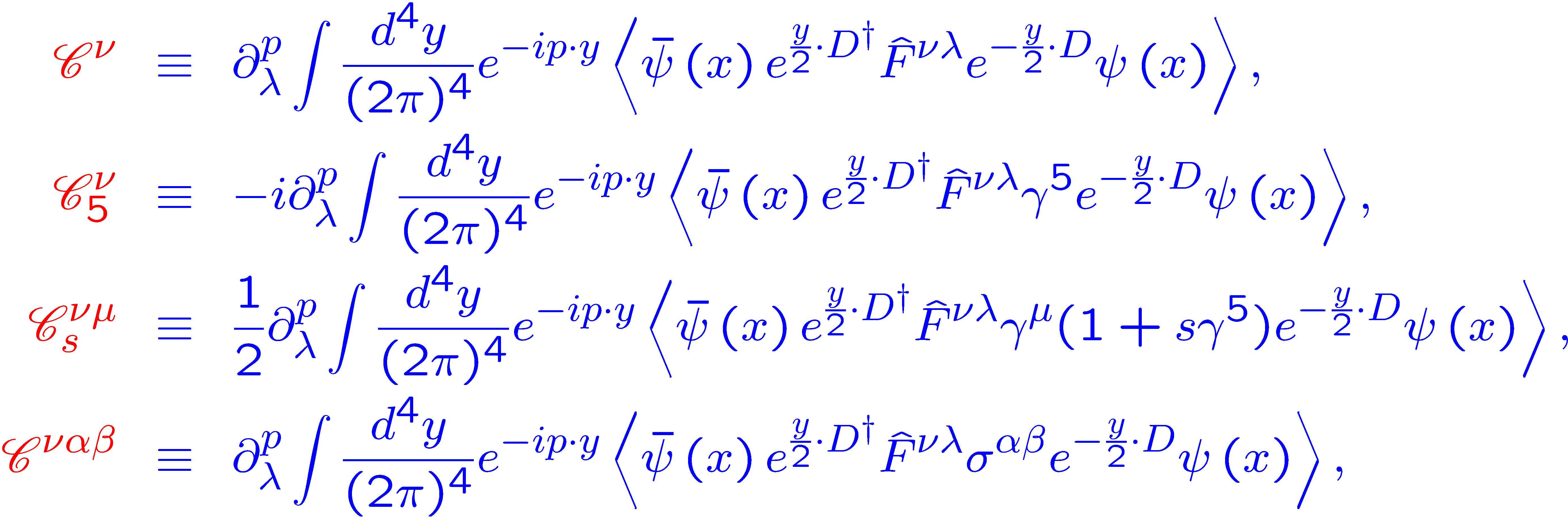 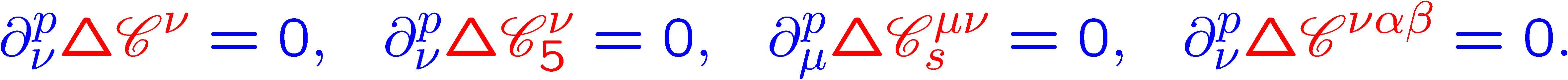 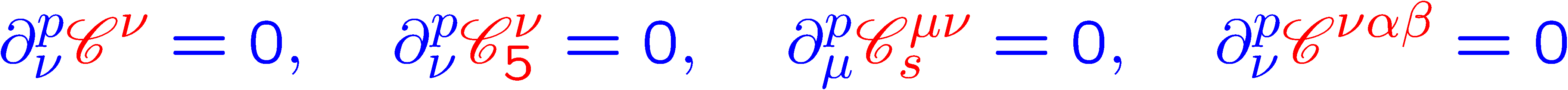 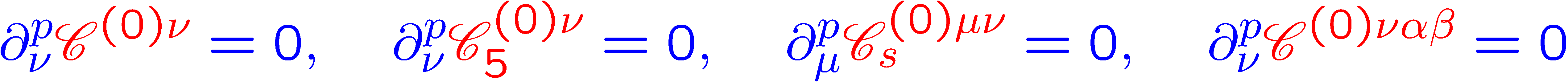 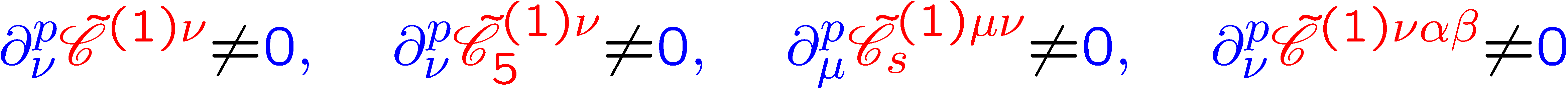 20
Self-consistent relaxation time approximation
A  specific solution with only three vector functions involved:
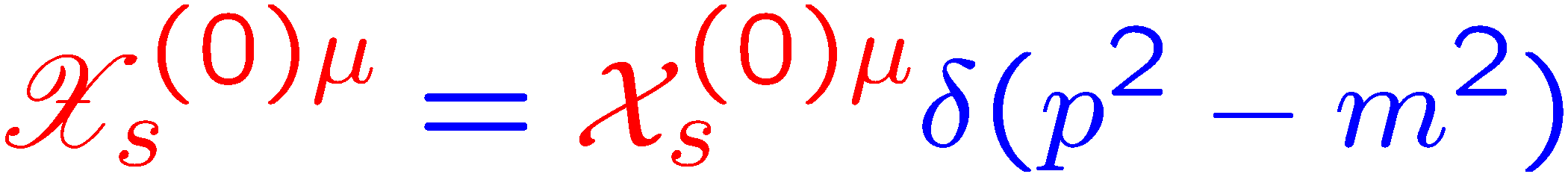 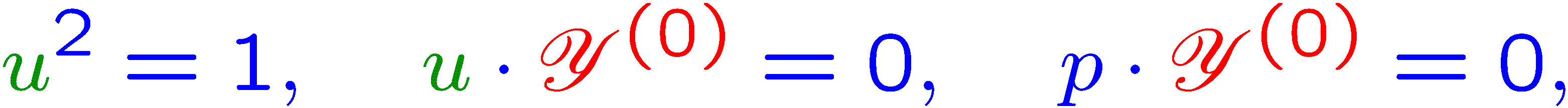 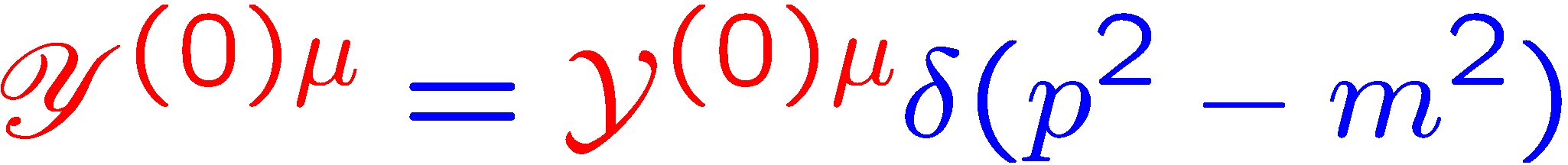 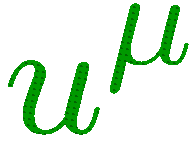 The collision terms which can smoothly approach the chiral limit:
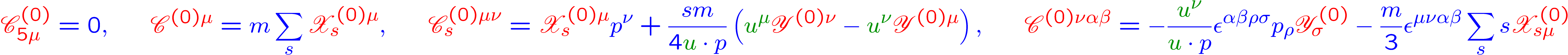 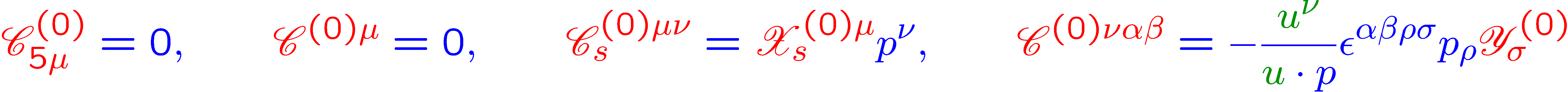 21
Self-consistent relaxation time approximation
With zeroth order expressions for collision terms,  first-order Wigner functions are given by
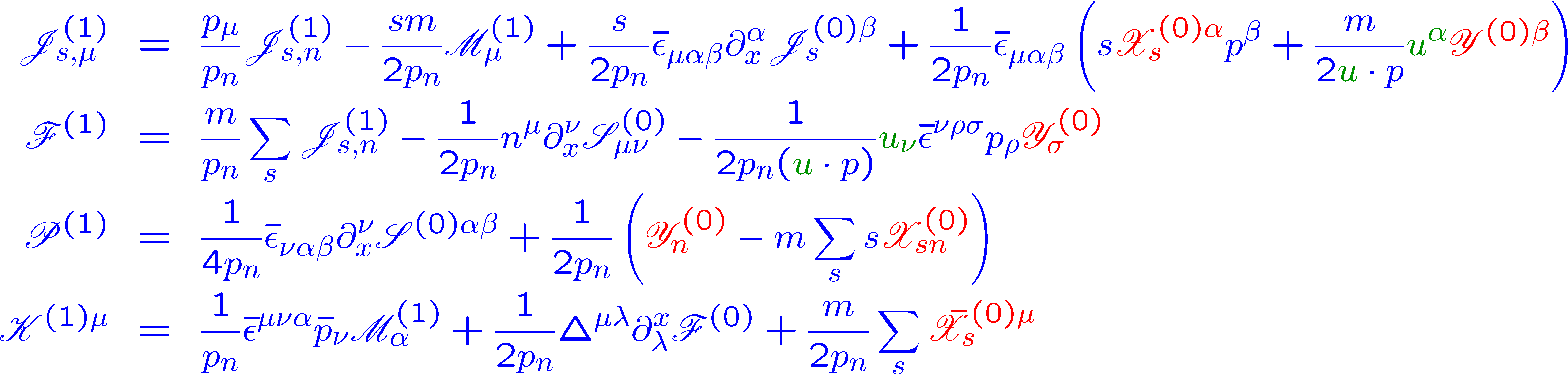 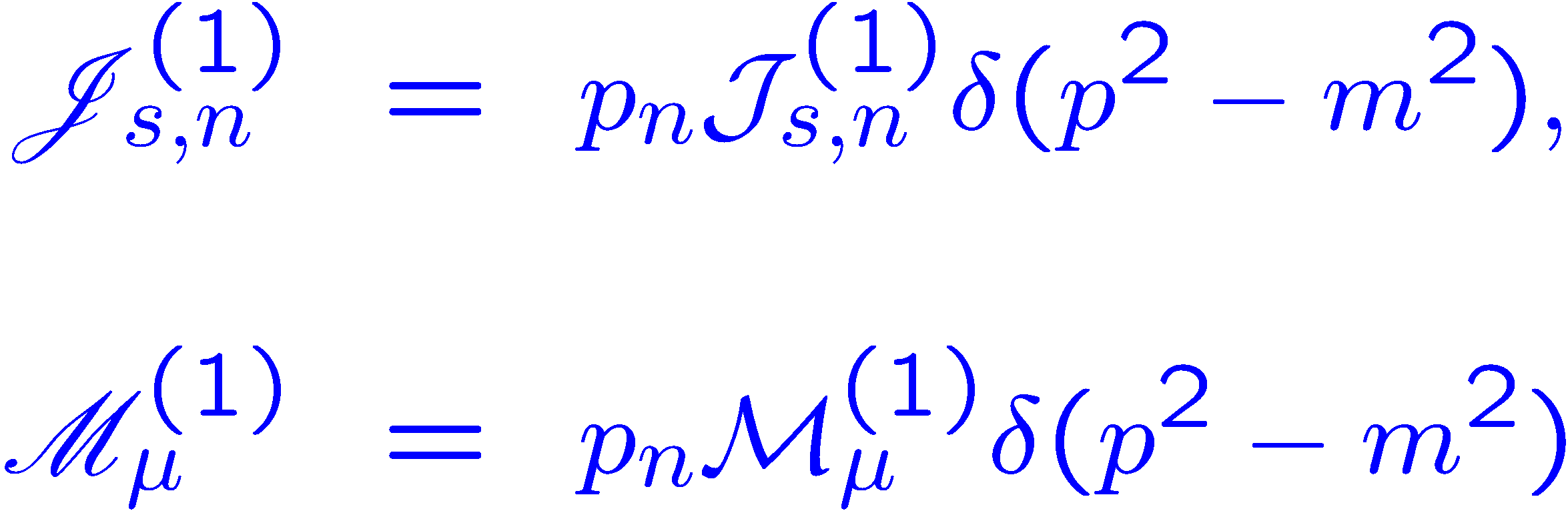 Spin kinetic equations for zeroth-order distribution functions:
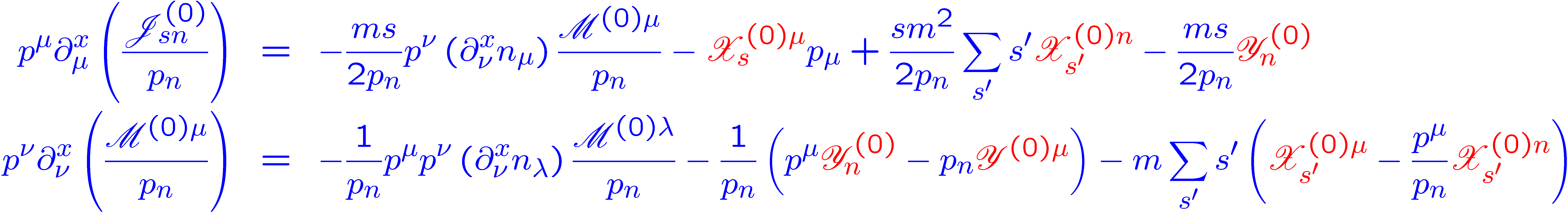 22
Self-consistent relaxation time approximation
Given  zeroth-order collision terms ,   first-order collision terms can be obtained :
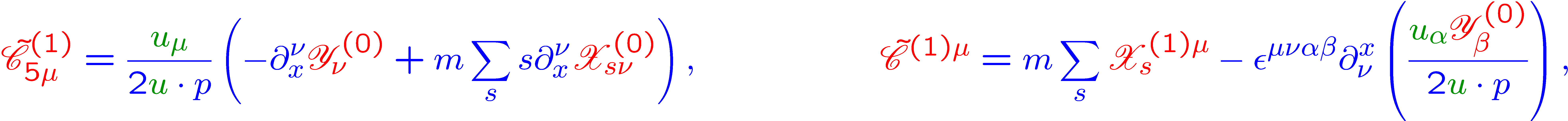 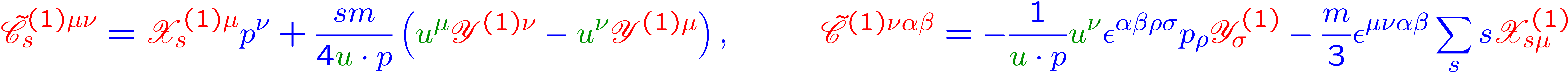 First-order spin kinetic equations are given by:
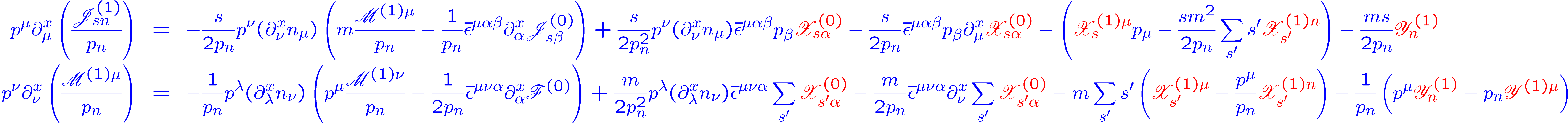 23
Self-consistent relaxation time approximation
Conventional forms at relaxation-time approximation:
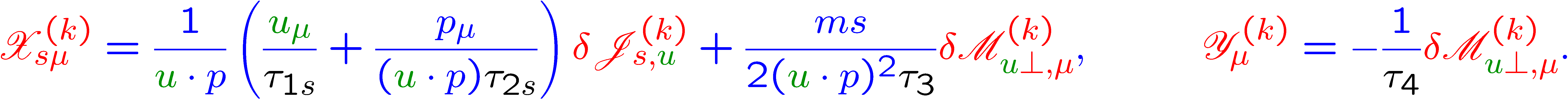 Relaxation time parameters:
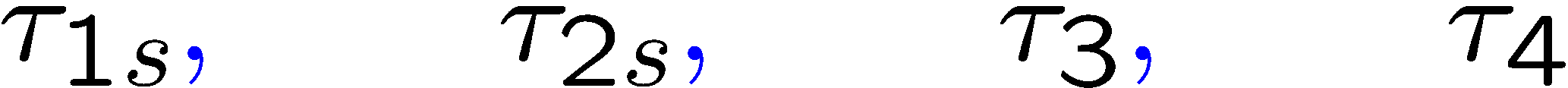 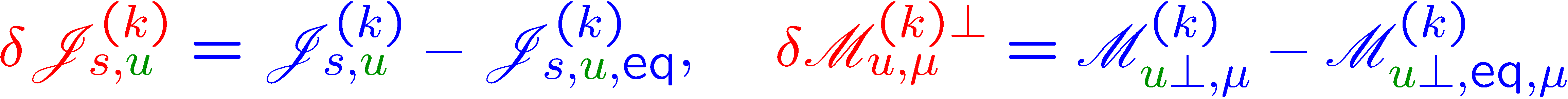 Deviation of the distribution off equilibrium:
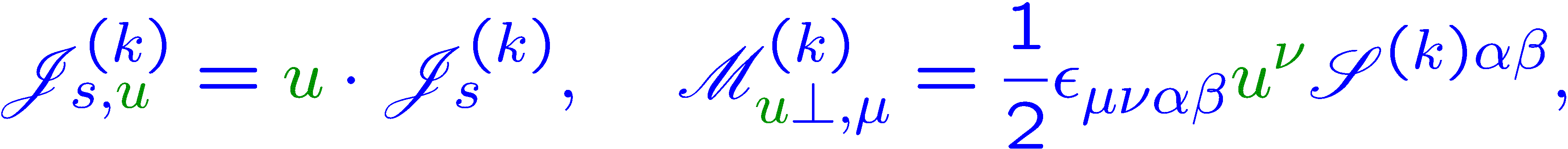 24
Self-consistent relaxation time approximation
Summing the zeroth- and first-order  contributions:
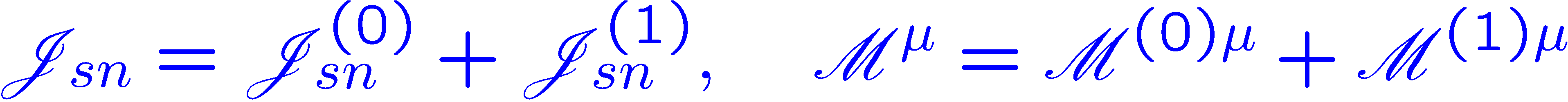 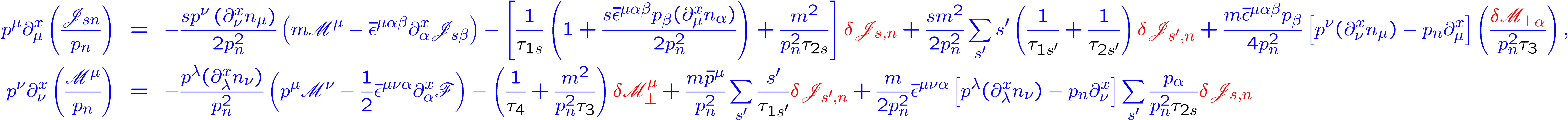 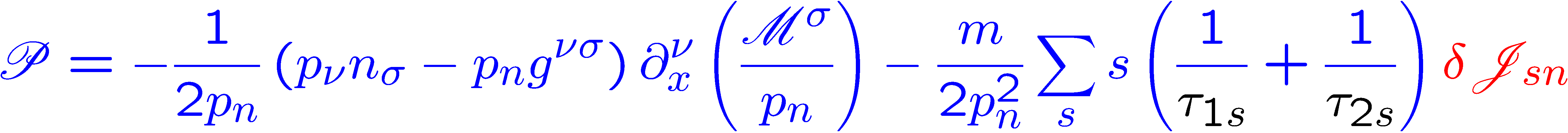 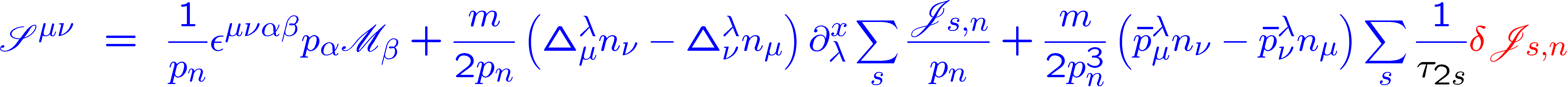 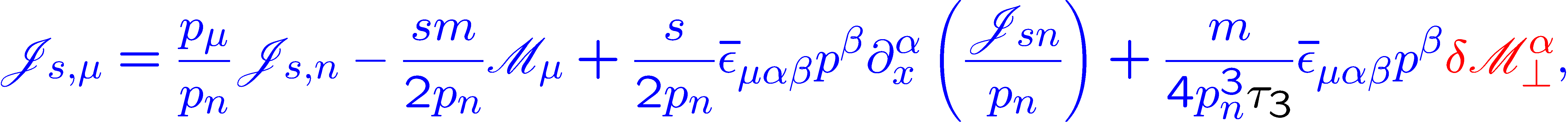 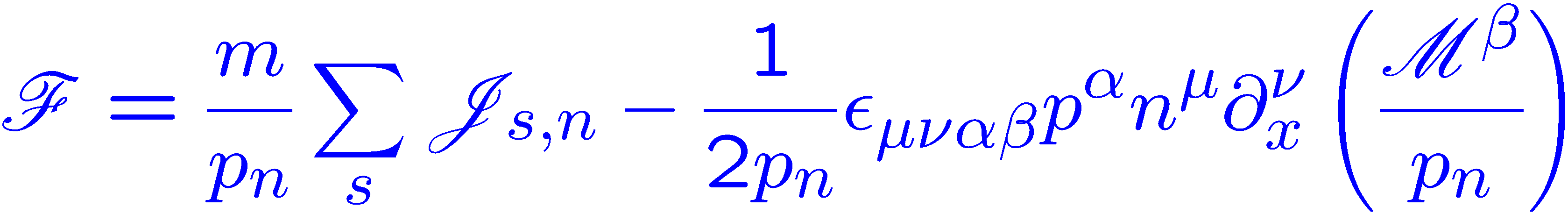 25
Self-consistent relaxation time approximation
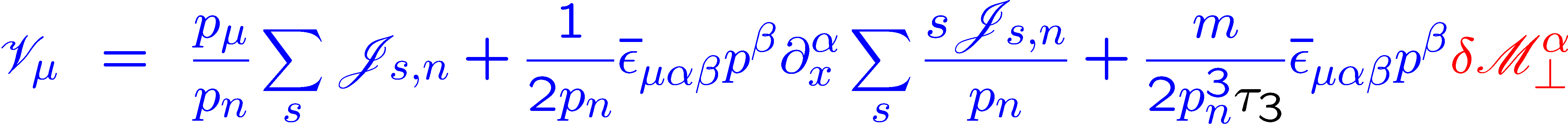 Electric charge separation
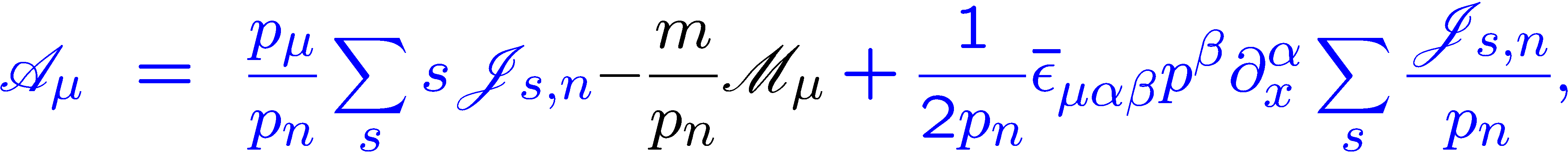 Spin polarization effect
26
Self-consistent relaxation time approximation
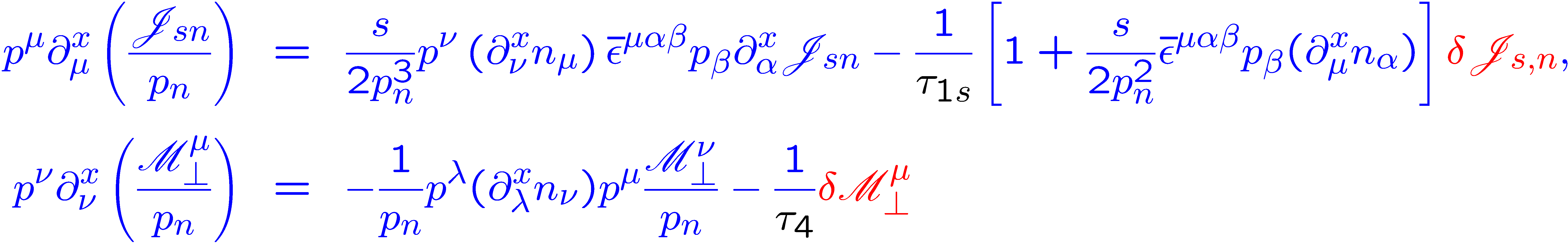 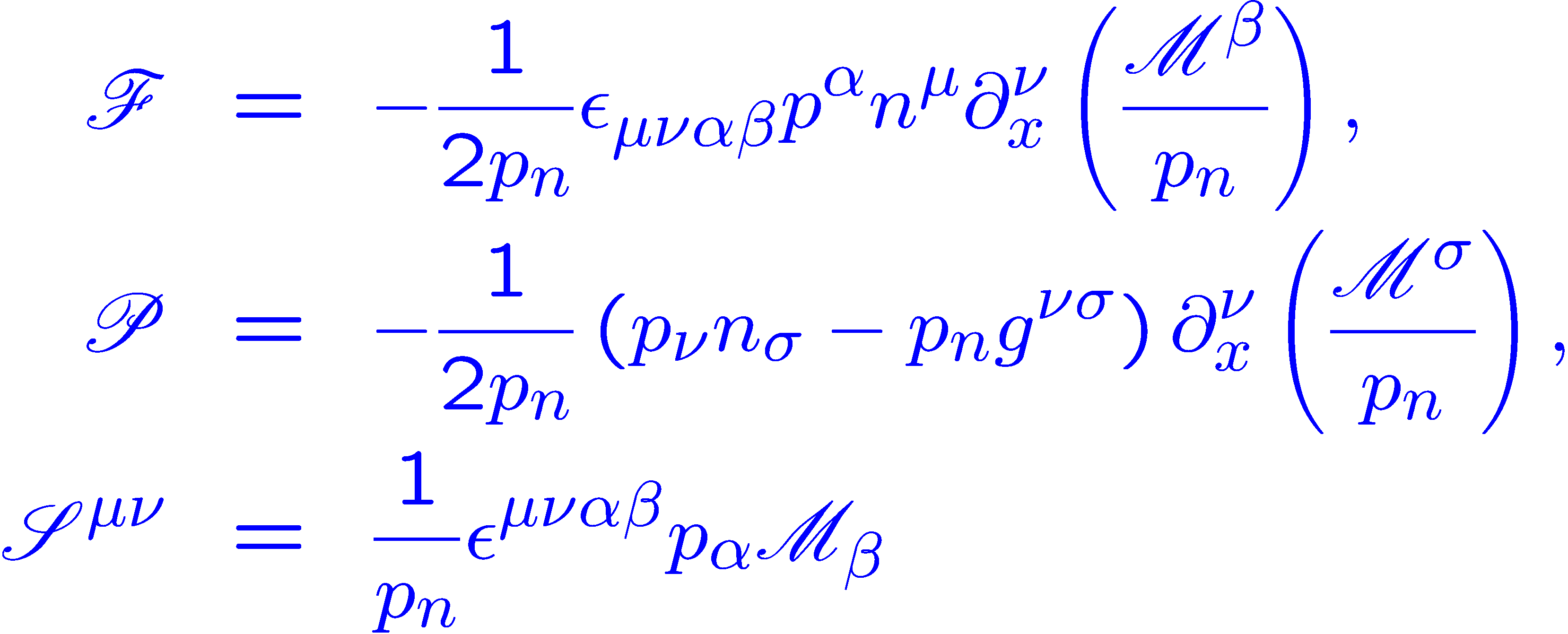 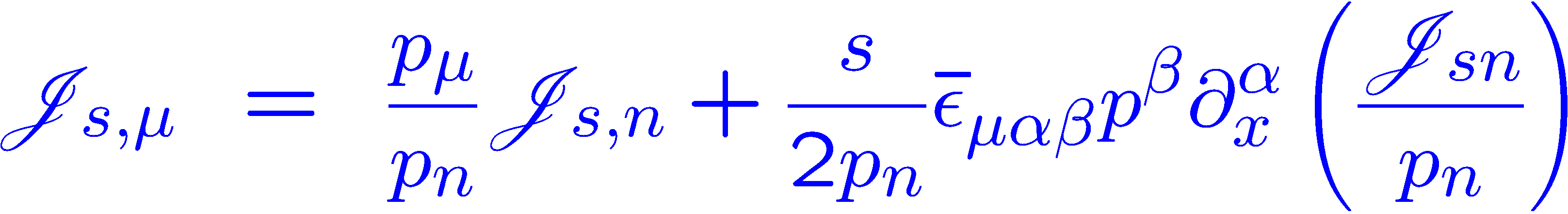 27
Summary and outlook
Self-consistent constraints on collision terms in SKT are derived! 


The SKT within self-consistent relaxation time approximation is obtained. 


Some constitutive relations exhibit simple dependence on collision terms 
     in a fluid comoving frame at  relaxation time approximation.

Analytical and numerical calculation with SKT at relaxation time approximation?

Similar constraints for hadron’s Wigner or distribution  functions?
Thanks for your attention !
28